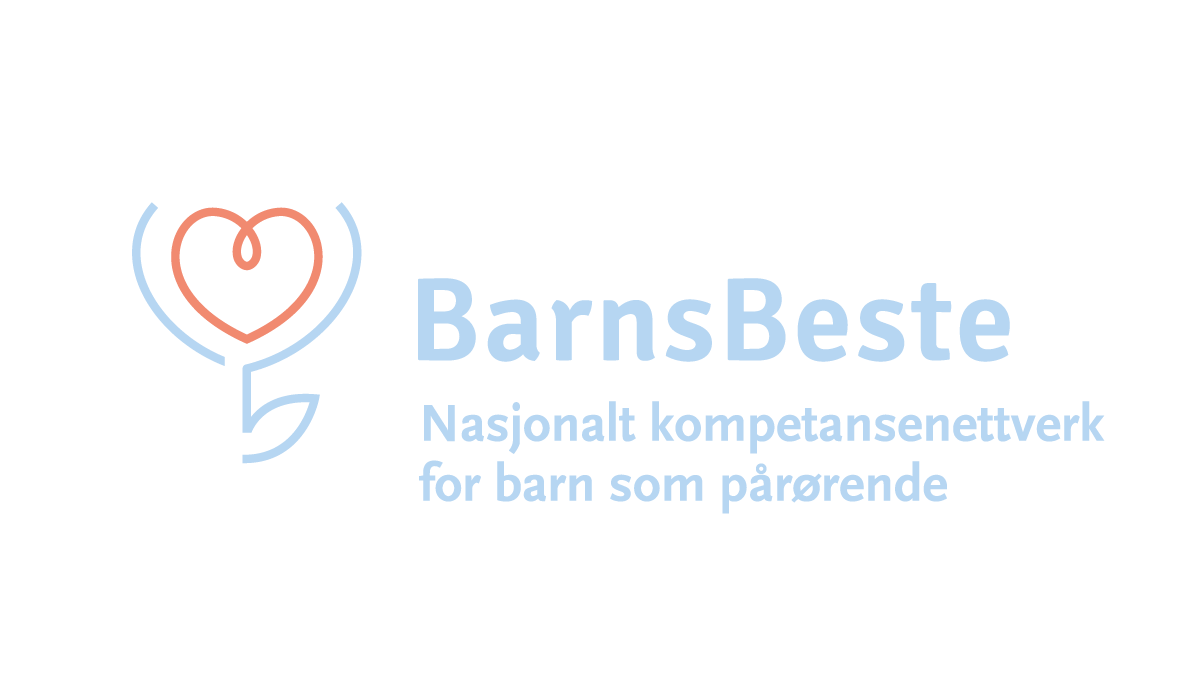 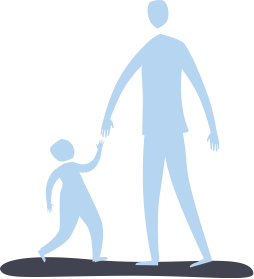 BARN SOM PÅRØRENDE
– pasientens barn og søsken
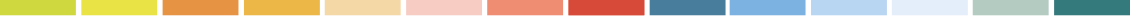 Hvordan helsepersonell ivaretar barn som pårørende i spesialisthelsetjenesten
1
[Speaker Notes: PowerPoint-presentasjon basert på e-læring for spesialisthelsetjenesten: Barn som pårørende – pasientens barn og søsken

En introduksjon til fagfeltet barn som pårørende
Helsepersonells ansvar og oppgaver i barn som pårørende-arbeidet 
Presentasjonen består av 29 lysbilder med notatfelt
Notatfeltet består av innledning på tema og utdyping av innhold i lysbildet
Lysbildene kan brukes i sin helhet, sammensatt av ulike deler, eller enkeltvis etter behov og mål for opplæringen
Dette er versjon 2.0 av presentasjonen – revidert for å samsvare med versjon 2.0 av e-læringen revidert i 2019]
Pasienter som har barn 
eller søsken under 18 år
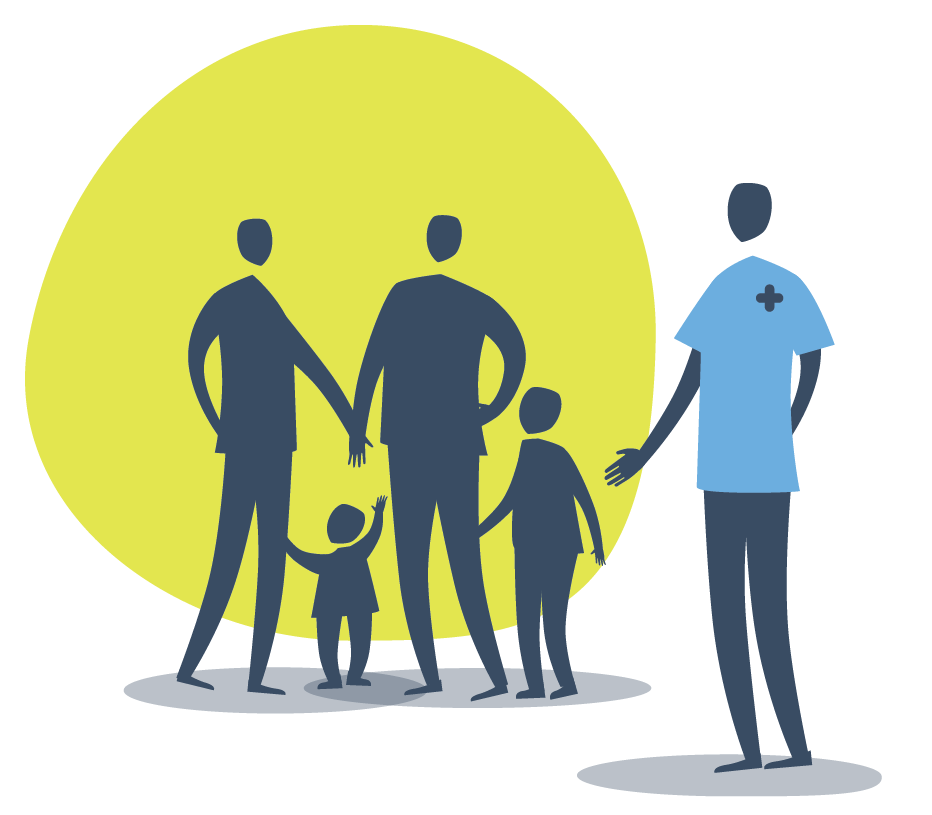 Helsepersonell bidrar til at barn får 
informasjon og nødvendig oppfølging

Barns behov ved sykdom, 
skade eller avhengighet i familien 

Informasjon om helsetilstand og behandling

Oppfølging for å mestre situasjonen
2
[Speaker Notes: Mange pasienter i spesialisthelsetjenesten har barn eller søsken under 18 år. Multisenterstudien om barn som pårørende i spesialisthelsetjenesten estimerer 200 000 pasienter som til sammen har 350 000 barn. Det er foreløpig ingen oversikt over antall søsken. Søsken som pasienter kan være over eller under 18 år.


Helsepersonell bidrar til at barn får informasjon og nødvendig oppfølging
Oppgaven gjelder alt helsepersonell (se lysbilde 13)
Oppgaven inngår som en del av helsehjelpen som gis til pasienten
Oppgaven er lovbestemt (se lysbilde 6)

Barns behov ved sykdom, skade eller avhengighet i familie
Bakgrunnen for helsepersonells oppgave er kunnskap om barns situasjon og behov 
Barn har behov for å forstå, delta og få anerkjennelse (se lysbilde 4)
Informasjon om helsetilstand og behandling
Barn trenger konkret og tilpasset informasjon om helsetilstand, behandling og prognose
Barn trenger informasjon for å forstå og håndtere egen situasjon, bli inkludert i det som skjer og for å kunne delta på egne premisser
Oppfølging for å mestre situasjonen 
Barn kan ha behov for oppfølging for å mestre følelser, reaksjoner og hverdagsliv i familien/barnehage/skole
Eksempler på oppfølging kan være samtaler, besøk på behandlingssted, samarbeid med barnehage/skole og eksterne instanser]
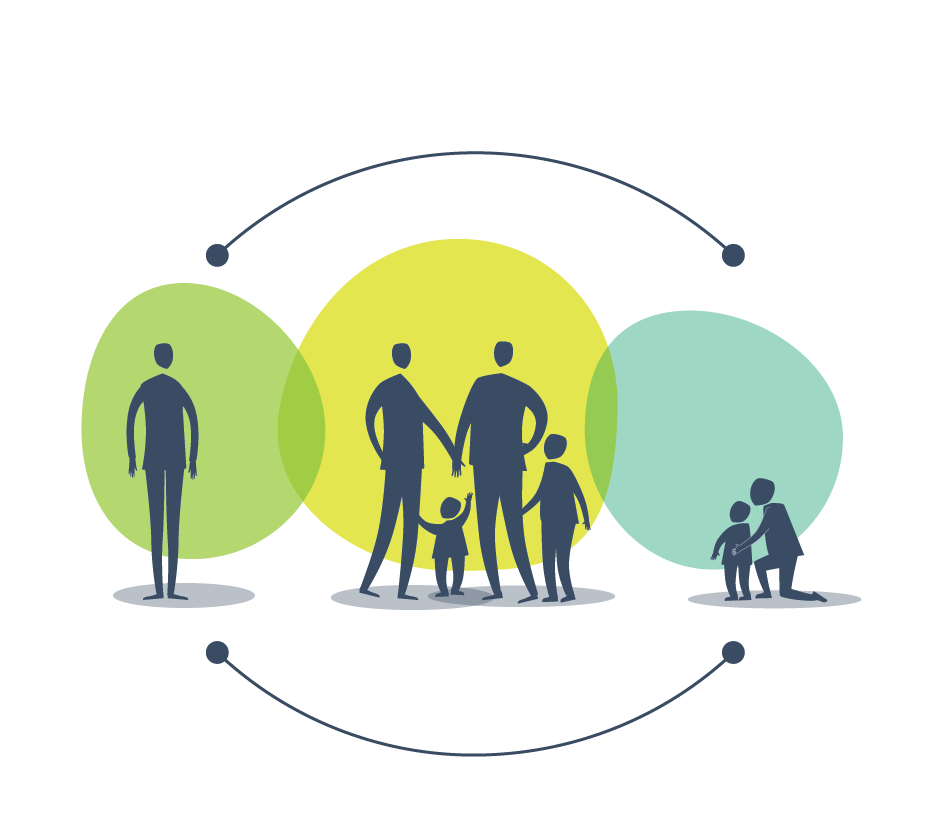 Hele familien påvirkes
Barns tanker, følelser og hverdagsliv

Pasientens helse og behandling

Andre voksnes dobbeltrolle
3
[Speaker Notes: Sykdom og avhengighet er ikke isolert til den som har helseproblemer. Når noe skjer med et medlem i familien, påvirkes relasjonene mellom både voksne og barn. Når foreldre eller søsken opplever sykdom påvirkes barn og unge.

Barns tanker, følelser og hverdagsliv 
Vanlige tanker er: Blir han/hun frisk igjen? Er det min skyld? Hva kommer til å skje?
Vanlige følelser er redsel for hva som skjer, bekymring for fremtiden, alenefølelse – bare jeg og ingen andre vet og sjalusi overfor søsken 
Rutiner i familien, oppfølging av skole og fritidsaktiviteter og omsorgsoppgaver i familien påvirkes i hverdagslivet 
Noen barn utvikler egne problemer som angst, depresjon, atferds- og konsentrasjonsvansker, rusproblemer og frafall fra skole og utdanning

Pasientens helse og behandling
Pasienten kan ha mange tanker og følelser knyttet til egen familie
Pasientens opplevelse av hvordan familien er ivaretatt kan påvirke helse, livskvalitet og behandling
Tanker og følelser kan handle om hvordan barna har det i hverdagen, fremtiden, økonomi og å ikke strekke til

Andre voksnes dobbeltrolle
Det er krevende å være den som ivaretar både den syke, barna og hverdagsoppgavene
Den andre voksne kan ha behov for støtte og veiledning i forhold til å ivareta barna, den som er syk og seg selv]
Barn og unges behov
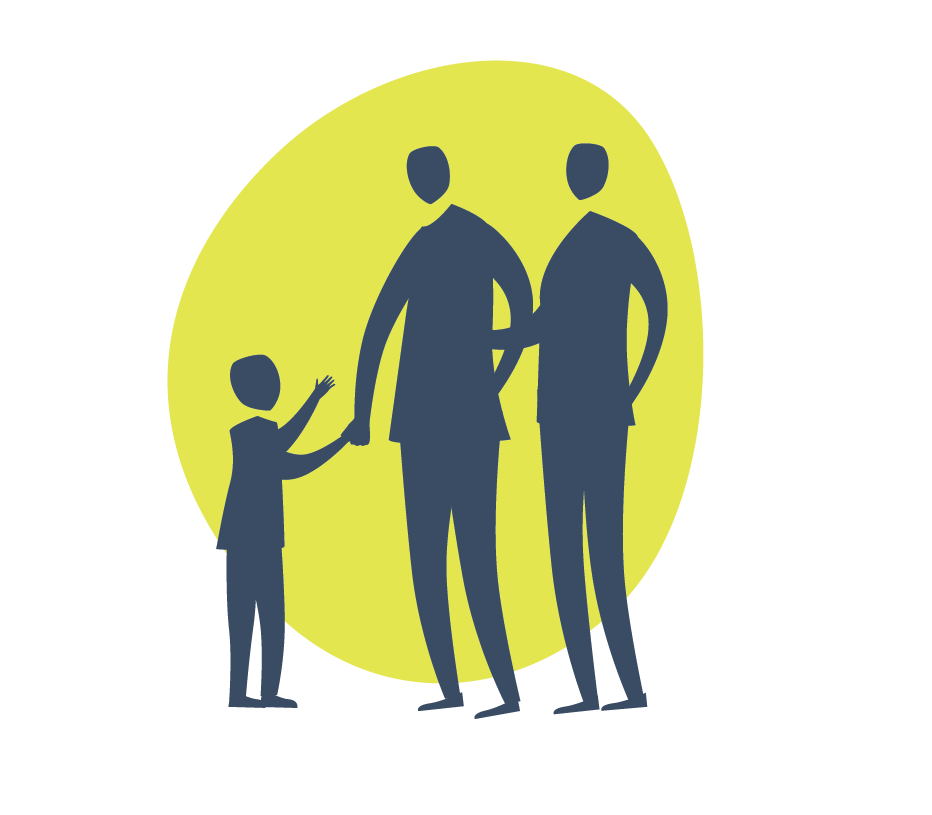 Barn trenger åpenhet

Barn ønsker å forstå

Barn ønsker å delta

Barn ønsker anerkjennelse
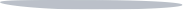 4
[Speaker Notes: Barn og unge har egne og selvstendige behov. Behovene kan være annerledes enn voksnes behov og andre barns behov. Det er ikke alltid samsvar mellom det voksne og foreldre mener er barns behov og det barn selv mener.  

Barn trenger åpenhet
Ivaretakelsen av barn og unge starter med åpenhet rundt sykdom i familien
Helsepersonell kan i praksis vise at det er både vanlig og naturlig å snakke åpent med barn om sykdom
Åpenhet gir mulighet for en felles forståelse i familien

Barn ønsker å forstå
Barn har behov for å forstå det som skjer med den som er syk, med seg selv og familien
Barn har behov for å forklare og gi mening til livshendelser – oppleve sammenheng i eget liv

Barn ønsker å delta
Barn og unge flest ønsker å være med når informasjon gis, beslutninger tas eller oppgaver gjøres
Det gir mestring og fellesskapsfølelse å delta med det de kan 
Barn og unge ønsker at hverdagen forløper så normalt som mulig

Barn ønsker anerkjennelse
Barn ønsker anerkjennelse for sin opplevelse og forståelse
Barn ønsker anerkjennelse for det de bidrar med og for oppgavene de gjør
Anerkjennelse styrker barns selvverd]
En del av helsehjelpen
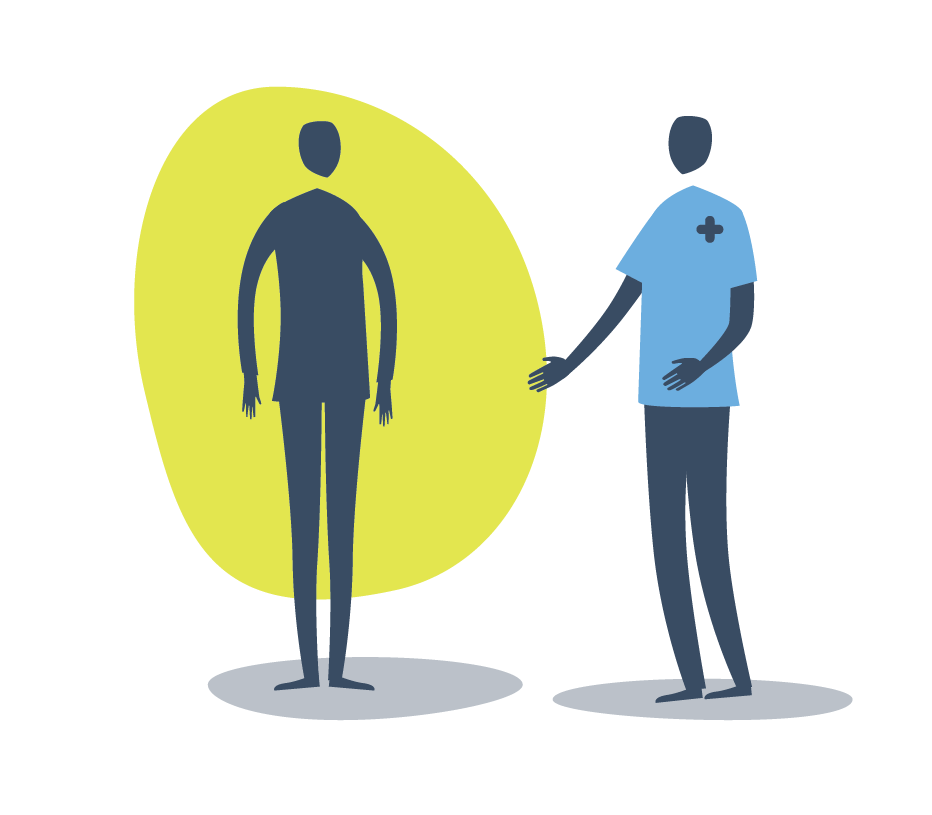 Støtte pasienten som forelder

Styrke barn og unges helse og livskvalitet
5
[Speaker Notes: Barn og unges situasjon er et viktig tema for familier som opplever sykdom og avhengighet. Deres behov hører naturlig med som en del av helsehjelpen og inkluderes i handlingene helsepersonell gjør for pasient og foreldre.

Støtte pasienten som forelder 
Støtte foreldre til å mestre foreldrerollen parallelt med sykdom
Å støtte pasienten i foreldrerollen gir positive ringvirkninger for pasient og familie

Styrke barn og unges helse og livskvalitet
Forebygge helseproblemer ved å fange opp barn og unge tidlig 
Fremme barns helse og livskvalitet ved å legge til rette for at de kan forstå det som skjer, at de opplever seg inkludert og deltakende, og at de opplever anerkjennelse for sin opplevelse, erfaringer og sin innsats 
Vektlegge barns egne opplevelser og meninger, og etterspørre hva som er viktig for dem]
Lovbestemmelser
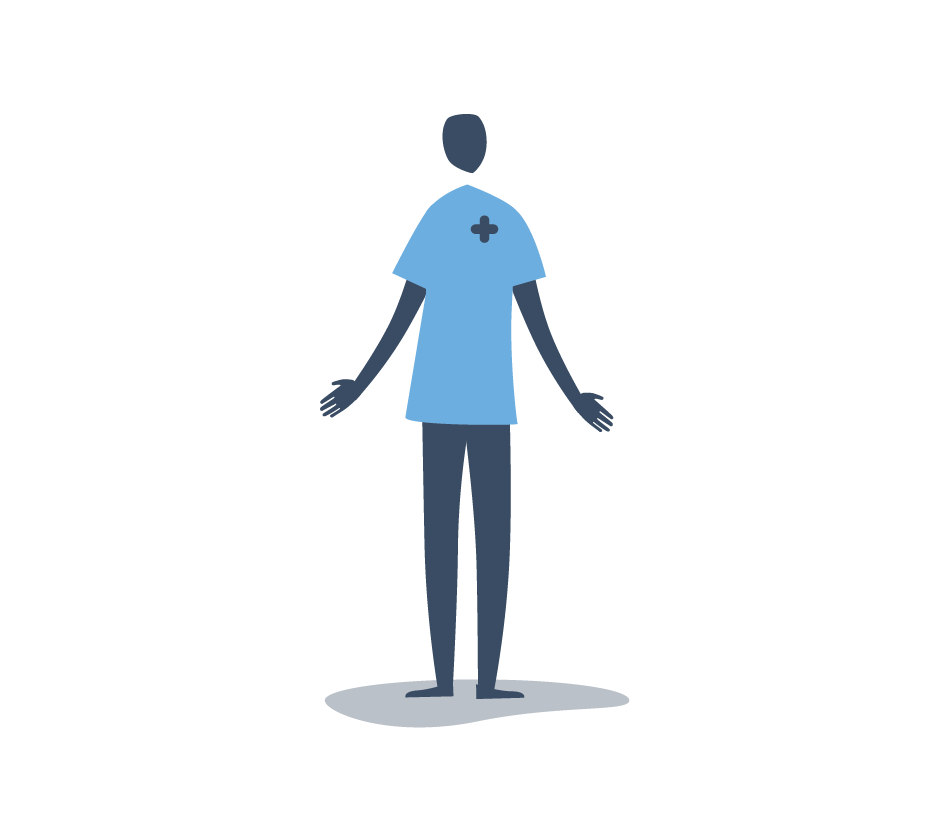 §
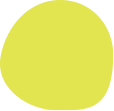 Helsepersonelloven
§ 10 a – pasientens barn og søsken
§ 10 b – barn og søsken som er etterlatte
§ 25 tredje ledd – samarbeidende personell

Spesialisthelsetjenesteloven
§ 3-7 a – barneansvarlig personell
6
[Speaker Notes: Kunnskap om barn og unges situasjon ved sykdom i familien har ført til egne lovbestemmelser om barn som pårørende.

Helsepersonelloven
§ 10 a – pasientens barn og søsken
Helsepersonell skal bidra til å ivareta barns behov for informasjon og nødvendig oppfølging som følge av foreldres/søskens psykiske sykdom, rusavhengighet eller alvorlig somatisk sykdom eller skade
§ 10 b – barn og søsken som er etterlatte
Helsepersonell skal bidra til å ivareta barns behov for informasjon og nødvendig oppfølging som følge av at en forelder eller søsken dør
§ 25 tredje ledd – samarbeidende personell
Opplysninger kan gis til samarbeidende personell så sant pasient ikke motsetter seg det

Spesialisthelsetjenesteloven
§ 3-7 a – barneansvarlig personell (se lysbilde 27)
Helseinstitusjoner i spesialisthelsetjenesten skal ha barneansvarlig personell
Barneansvarlig er ikke de som skal ivareta barna, men gi råd, veiledning og støtte til sine kolleger]
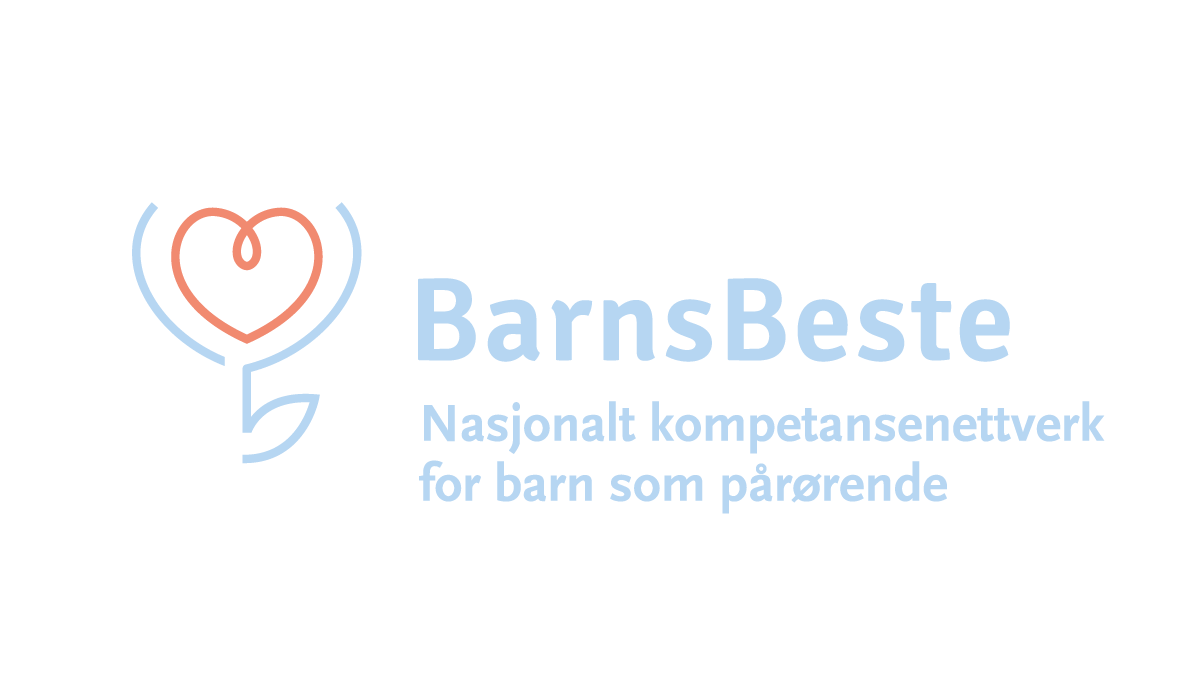 Hvilke pasienter og hvilke barn
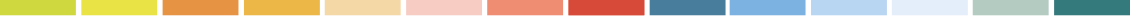 7
[Speaker Notes: Lysbildene 8-10 omhandler hvilke pasienter og hvilke barn som inngår i barn som pårørende-arbeidet]
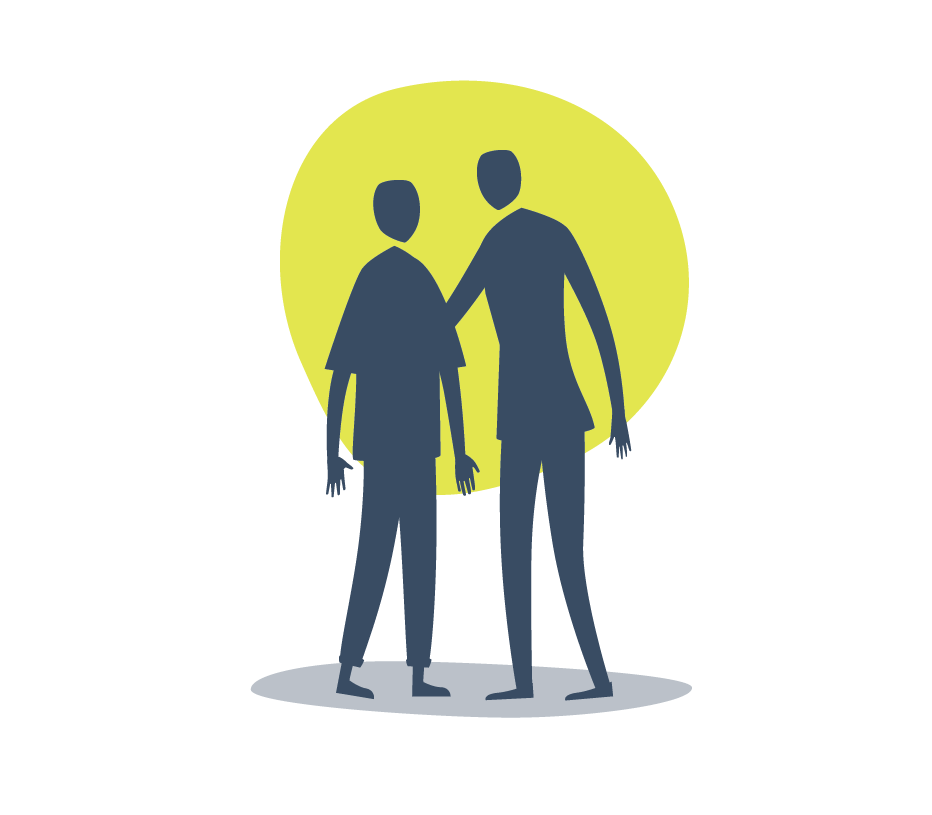 Pasientens relasjon til barnet 
og barnets alder
Mor eller far til barn under 18 år

Bror eller søster til barn under 18 år 

Tenk vidt om relasjoner til barn og søsken
8
[Speaker Notes: Pasientens relasjon til barnet og barnets alder er med å avgjøre hvem som inngår i barn som pårørende-arbeidet.

Mor eller far til barn under 18 år

Bror eller søster til barn under 18 år 
Uavhengig av om pasienten er over eller under 18 år

Tenk vidt om relasjoner til barn og søsken
Pasienten kan være en steforeldre, fosterforelder, adoptivforeldre
Pasienten kan ha omsorg for barn på en annen måte
Pasienten kan ha søskenforhold til barn de ikke er i slekt med]
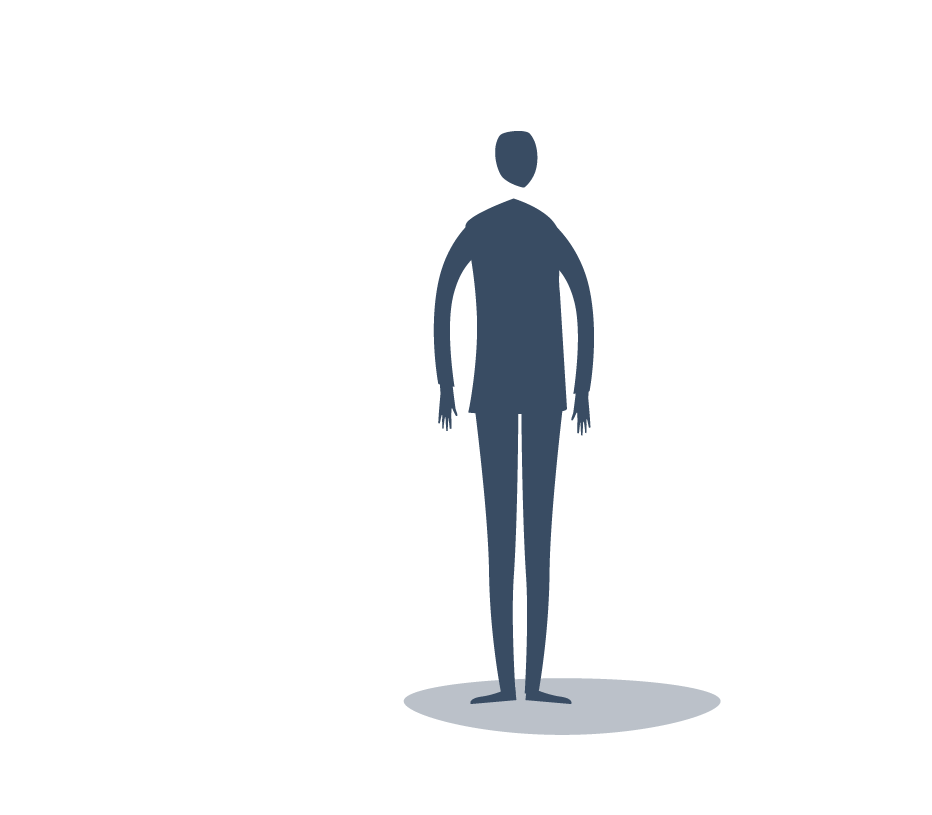 Pasientens helsetilstand 
og helsehjelp
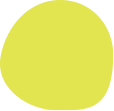 Psykisk helsehjelp eller rus- og avhengighetsbehandling 


Alvorlig somatisk sykdom eller skade med vesentlige konsekvenser for barna
9
[Speaker Notes: Pasientens helsetilstand og helsehjelp avgjør hvem som inngår i barn som pårørende-arbeidet, sammen med pasientens relasjon til barnet og barnets alder

Psykisk helsehjelp eller rus- og avhengighetsbehandling
Alle pasienter som mottar psykisk helsehjelp eller rus- og avhengighetsbehandling inngår i barn som pårørende-arbeidet, hvis de har barn under 18 år

Alvorlig somatisk sykdom eller skade
Lovbestemmelsene nevner ikke hvilke sykdommer eller skader de gjelder for
Lovbestemmelsene gjelder når sykdom/skade gir eller kan gi vesentlige konsekvenser for barna
Barn og familier er forskjellige. Derfor er det viktig å etterspørre familiens situasjon og behov. Helsepersonell kan ofte ikke vite før de har hørt med foreldre og barn]
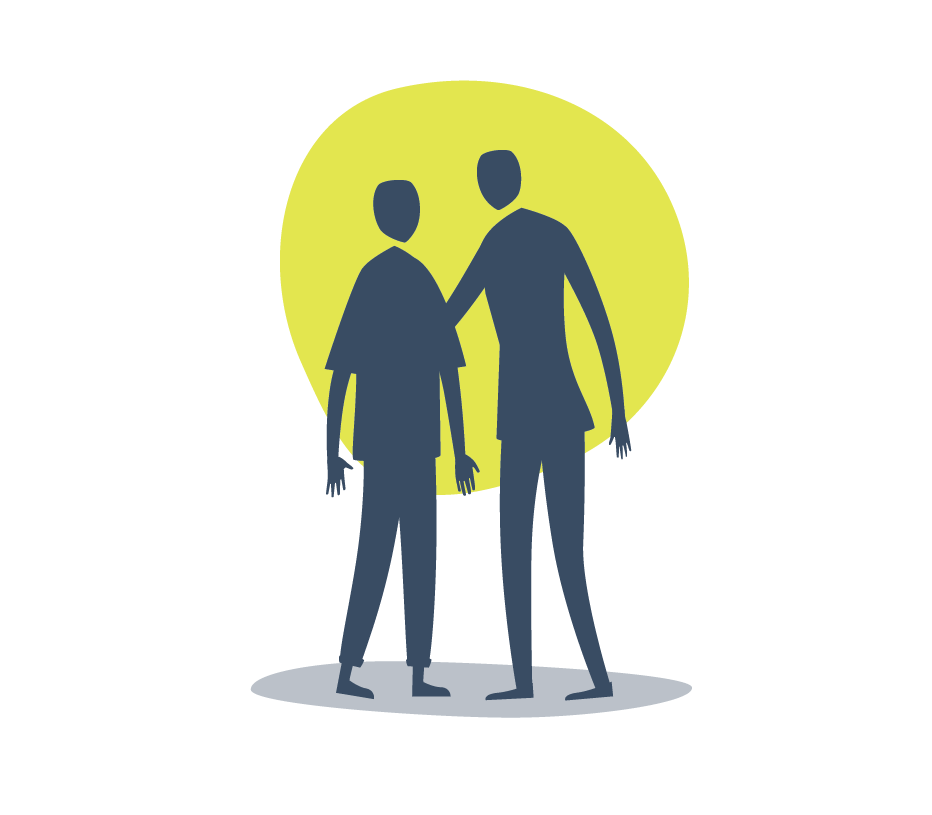 Når pasienter dør
Barn eller søsken til pasienter som dør

Pasienter som dør på sykehuset

Pasienter som dør utenfor sykehuset
10
[Speaker Notes: Barn eller søsken til pasienter som dør
Helsepersonell skal også bidra til å ivareta pasientens barn eller søsken når pasienten dør.
Gjelder de samme pasientene og barna som inkluderes i lysbilde nr. 8 om “Pasientens relasjon til barnet og barnets alder”
 
Arbeidet er ofte en naturlig videreføring av arbeidet for barn som er pårørende i forkant av dødsfall
 
Pasienter som dør på sykehuset
Når pasienter dør på sykehuset, ligger ansvaret for oppfølgingen på helsepersonell som hadde ansvar for å behandle pasienten.
Annet helsepersonell skal også melde fra om barnets behov og bidra til å ivareta barnet.
Ofte vil ivaretakelse av barn som etterlatte være en naturlig videreføring av ansvaret for barn som pårørende i forkant av dødsfallet.
 
Pasienter som dør utenfor sykehuset
Det hender pasienter i behandling dør utenfor sykehuset. Det kan for eksempel være når pasienter følges opp poliklinisk. I slike tilfeller vil helsepersonellet med ansvar for den polikliniske behandlingen også ha ansvar for å ivareta pasientens barn eller søsken i tilknytning til dødsfallet.
 
Om arbeidet for barn som er etterlatte
Ut over dette lysbildet omtales ikke barn som etterlatte spesielt i denne PowerPoint-presentasjonen. Det kan være aktuelt med annen opplæring for helsepersonell om barn og søsken når pasienter dør. Enten som egen opplæring eller som en inkludert del av opplæring i arbeidet når pasienter dør. 
 
Noen nøkkelpunkter om barn som etterlatte hentet fra Helsepersonelloven § 10 b med kommentarer og Veileder om pårørende i helse- og omsorgstjenesten:
 
Helsepersonells ansvar i etterkant av dødsfall består i å prøve å avklare barnets behov for informasjon og oppfølging.

Tilby informasjon og rettledning om aktuelle tiltak, tilsvarende som for barn som pårørende (hpl. § 10 a).

Helsepersonell skal bidra:
når foreldrene ikke er i stand til, eller ikke ser seg i stand til å møte barnas behov.
når foreldre søker råd om hvordan de skal ta vare på barnet.
når helsepersonellet vurderer at foreldrene vil ha nytte av råd.

Når barn får tilstrekkelig oppfølging fra foreldre/andre kan det være nok å gi generell informasjon om tilbud, blant annet tilbud om bistand til å kontakte barnehage, skole, helsestasjon, eller skolehelsetjeneste.

Helsepersonell kan gi generelle råd om barn og sorg, for eksempel:
Inkluder barn og unge i sorgen, ikke utelukk dem fra sorgen.
La mindre barn gå ut og inn av sorgen, de kan ofte veksle mellom å være triste og gråte i korte perioder for så å involvere seg i lek og latter.
La barna få snakke om tanker og følelser, og for eksempel bruke tegning som en del av sorgbearbeidingen.
Hjelp barna med å skille fantasi og virkelighet; lytt til barna og snakk med dem.
La barna få ta del i det de selv ønsker, for eksempel å se den døde i kisten, eller å være med i begravelsen.
Gjør det klart for barn og unge at de ikke har ansvar å gjøre mamma eller pappa glade igjen.

Når barn har behov for oppfølging over tid, bør helsepersonell bidra til at de får den hjelpen de trenger og får kontakt med aktuelle instanser:
Fastlege
Helsestasjon eller skolehelsetjeneste
Pedagogisk-psykologisk tjeneste (PPT)
Sorgstøtte i kommune eller sykehus
Barne- og ungdomspsykiatri
Kriseteam i kommune

Avklaringer og oppfølging bør så langt det er mulig skje i samarbeid med barna selv, foreldre og andre med ansvar for barnas omsorg. Husk samtykke fra foreldre og barn over 16 år.

Opplysninger om avdøde skal gis innenfor rammene av helsepersonelloven § 24. Taushetsplikten er ikke til hinder for at helsepersonell kan gi opplysninger om en avdød person videre, dersom vektige grunner taler for det. 

Ansvaret for å ivareta barn som etterlatte er knyttet til selve dødsfallet. Det er ikke ment at ansvaret skal trekke seg over tid.]
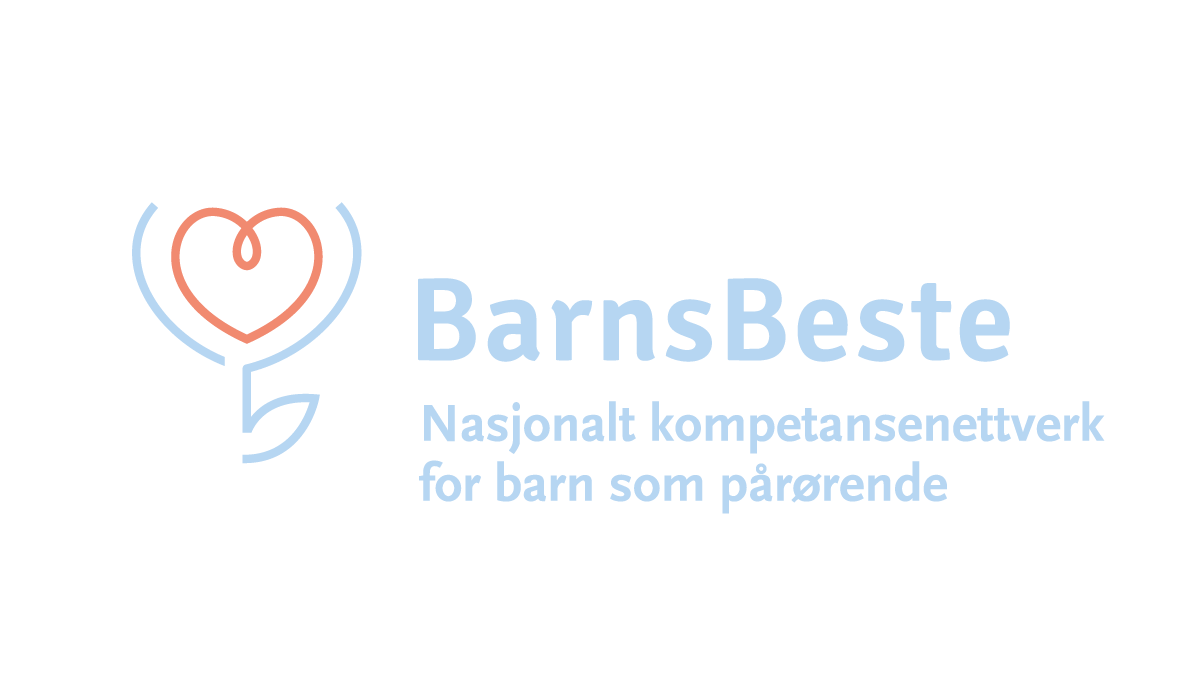 Helsepersonells oppgaver
for pasienter og barn
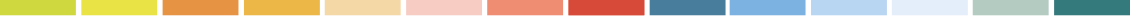 11
[Speaker Notes: Lysbildene 12- 22 omhandler hvilket ansvar og oppgaver helsepersonell har for å ivareta pasientens barn og søsken]
Helsepersonells oppgaver 
for pasienter og barn
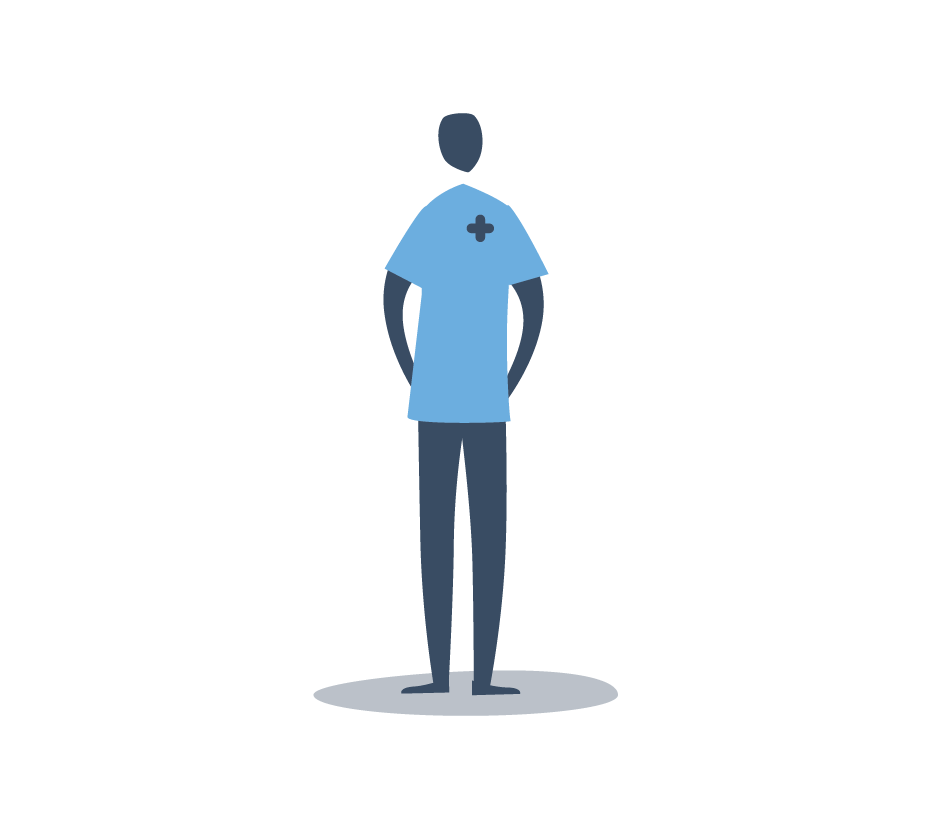 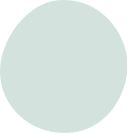 Avklare om pasienten har barn eller søsken under 18 år

Avklare barnas behov for informasjon og oppfølging

Bidra til at barn og familie får informasjon og oppfølging
12
[Speaker Notes: Barn som pårørende-arbeidet består i hovedsak av tre hovedoppgaver]
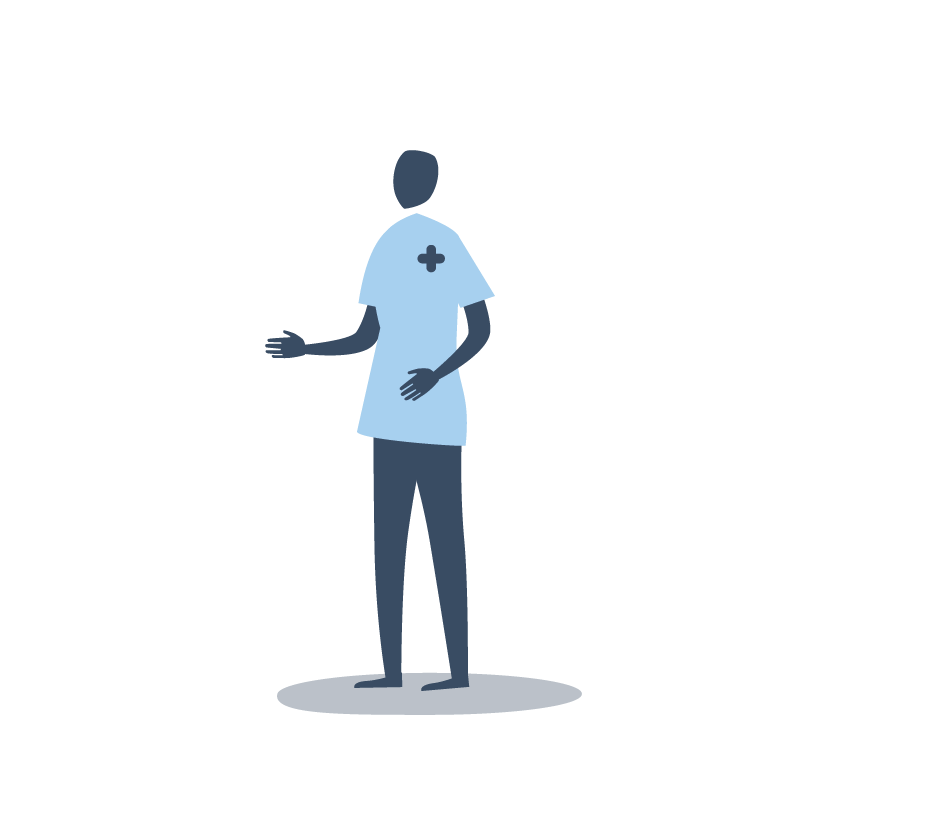 Roller og ansvar
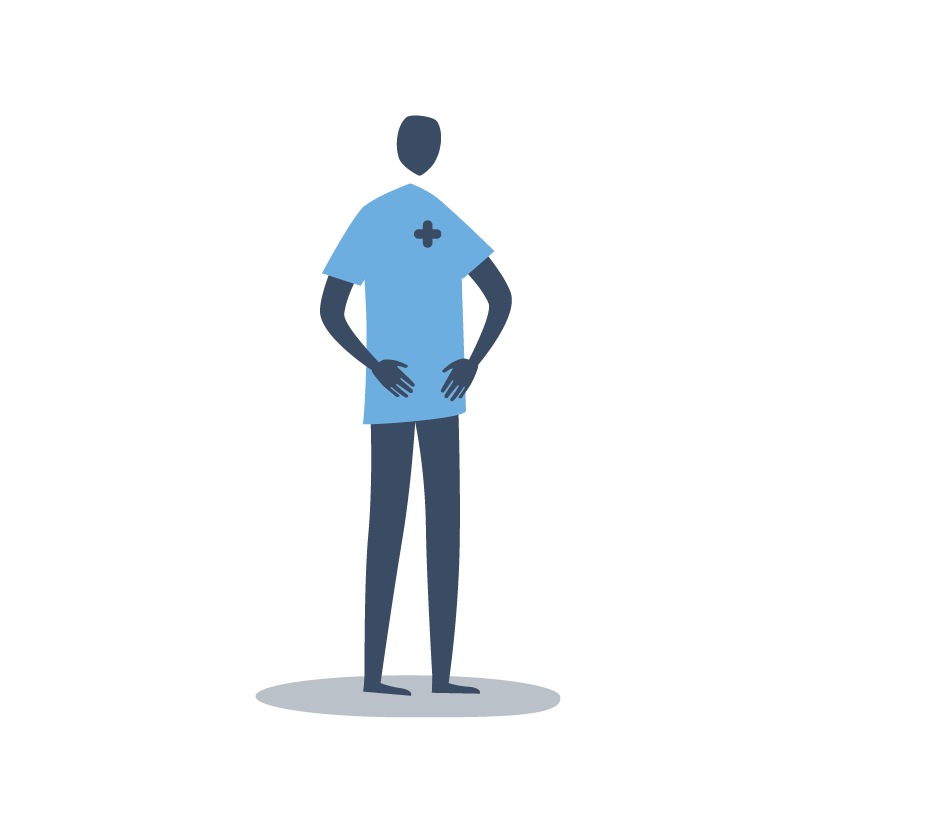 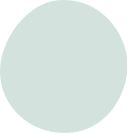 Helsepersonell med ansvar for behandling 
har hovedansvar for oppgavene 

Helsepersonell som deltar i behandling får tildelt oppgaver 
og har et selvstendig ansvar for at barnas behov ivaretas
13
[Speaker Notes: Det er helsepersonell som utfører barn som pårørende-arbeidet. Helsepersonelloven gir helsepersonell en selvstendig plikt til å bidra til å ivareta pasientens barn og søsken

Helsepersonell med ansvar for behandling
Hovedansvar for at oppgavene/handlingene gjennomføres
Gjennomføre selv eller sørge for at andre gjør det 
Vurdere når i pasientforløpet oppgaver skal gjennomføres 
Hvis det er oppnevnt en kontaktlege er det opp til Helseforetaket å vurdere om ansvaret for oppgavene skal ivaretas av kontaktlegen

Helsepersonell som deltar i behandling
Får tildelt oppgaver av den som har ansvar for behandling
Bidrar ved behov direkte til barn/pasient/familie
Gir innspill om observasjoner og behov til ansvarlig for behandling og andre som deltar i behandling 
Har et selvstendig ansvar for å bidra til at barnas behov for informasjon og oppfølging ivaretas]
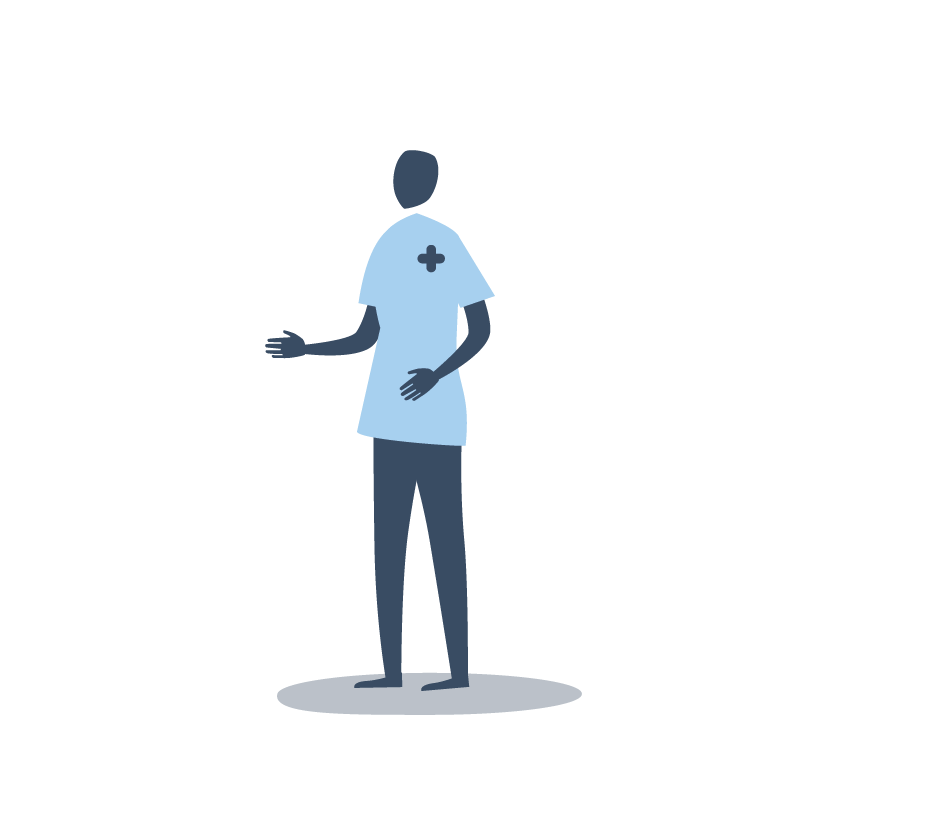 Har pasienten barn eller søsken under 18 år?
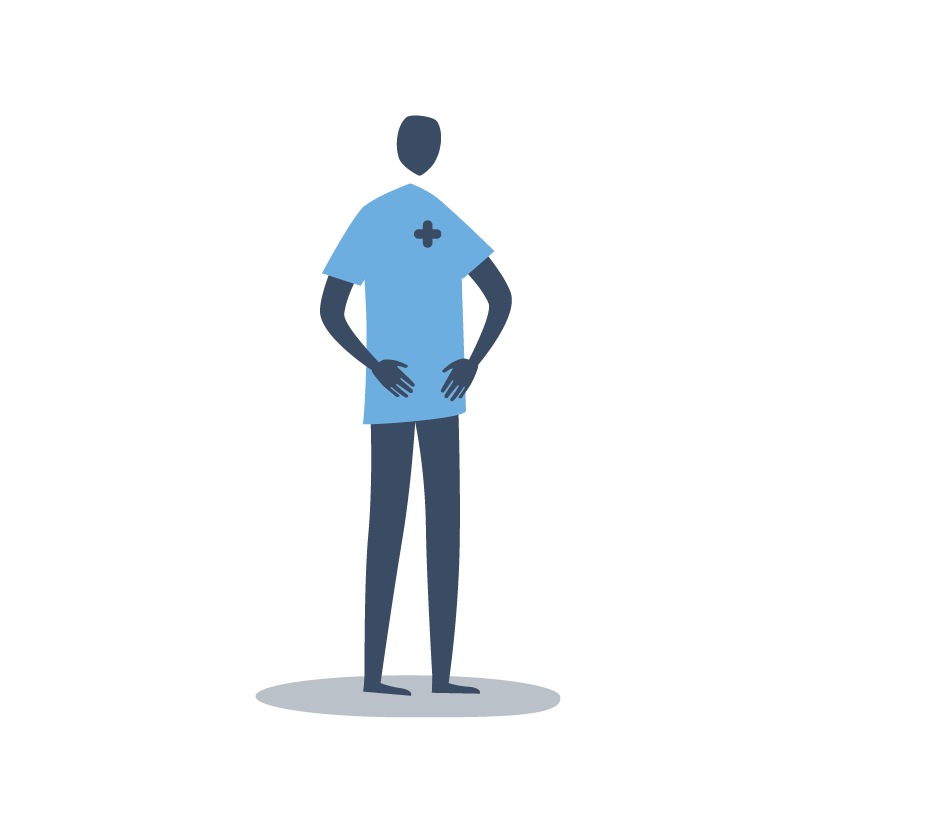 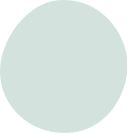 Har pasienten barn under 18?

Har pasienten søsken under 18 år?

Personopplysninger om barna 

Pasientens relasjon til barna
14
[Speaker Notes: Avklaring om pasientens barn og søsken gjennomføres så raskt som mulig. Avklaringen brukes for å vurdere om barnas behov for informasjon og oppfølging bør avklares nærmere.
	
Har pasienten barn under 18?
Spørre pasient, ledsager eller foreldre 
Søk eventuelt i pasientens journal
Søk eventuelt i kjernejournal eller i folkeregisteret
Tenkt vidt og inkluderende om omsorgsrolle (steforelder, fosterforelder, adoptivforelder, omsorg for barn på en annen måte)  

Har pasienten søsken under 18 år?
Tenk vidt og inkluderende om søskenrolle
Pasienten kan være både over og under 18 år
Pasienten kan ha søskenforhold til barn de ikke er i slekt med
Pasienten kan bo sammen med andre barn som en familie

Personopplysninger om barna 
Navn, fødselsdato, bosted, språk, landbakgrunn og botid i Norge

Pasientens relasjon til barna 
Pasientens relasjon til barna: foreldreansvar, daglig omsorg, søsken, annen relasjon?
Når pasienten har søsken: hvem har foreldreansvar, daglig omsorg?]
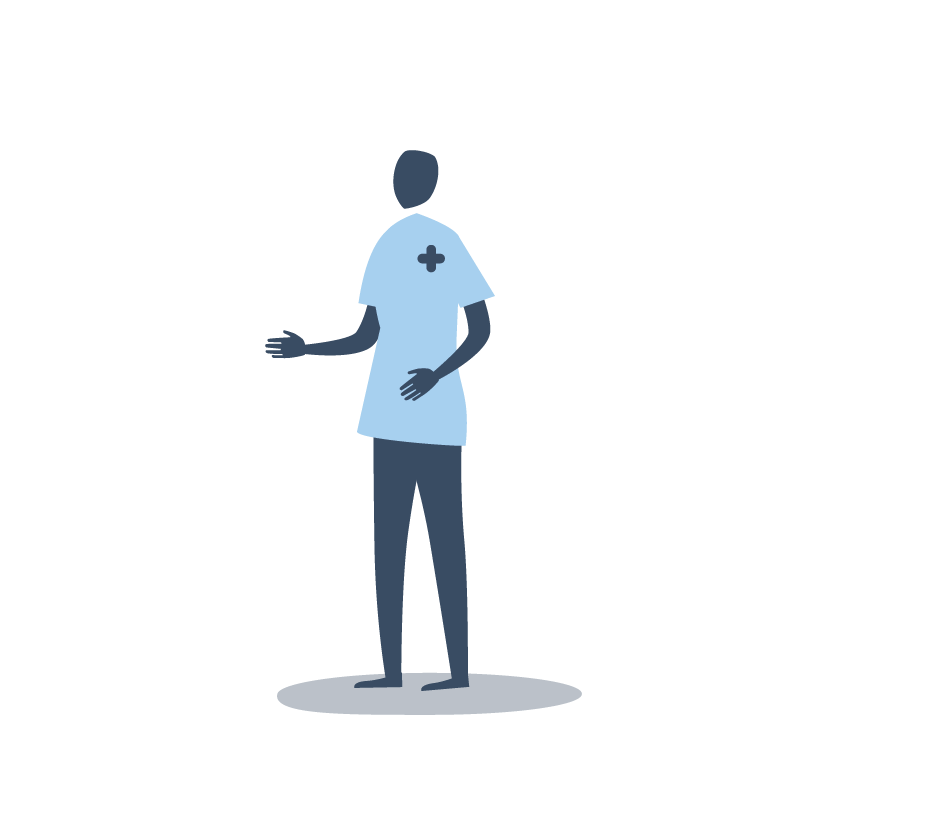 Er barna ivaretatt når pasienten mottar helsehjelp?
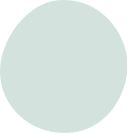 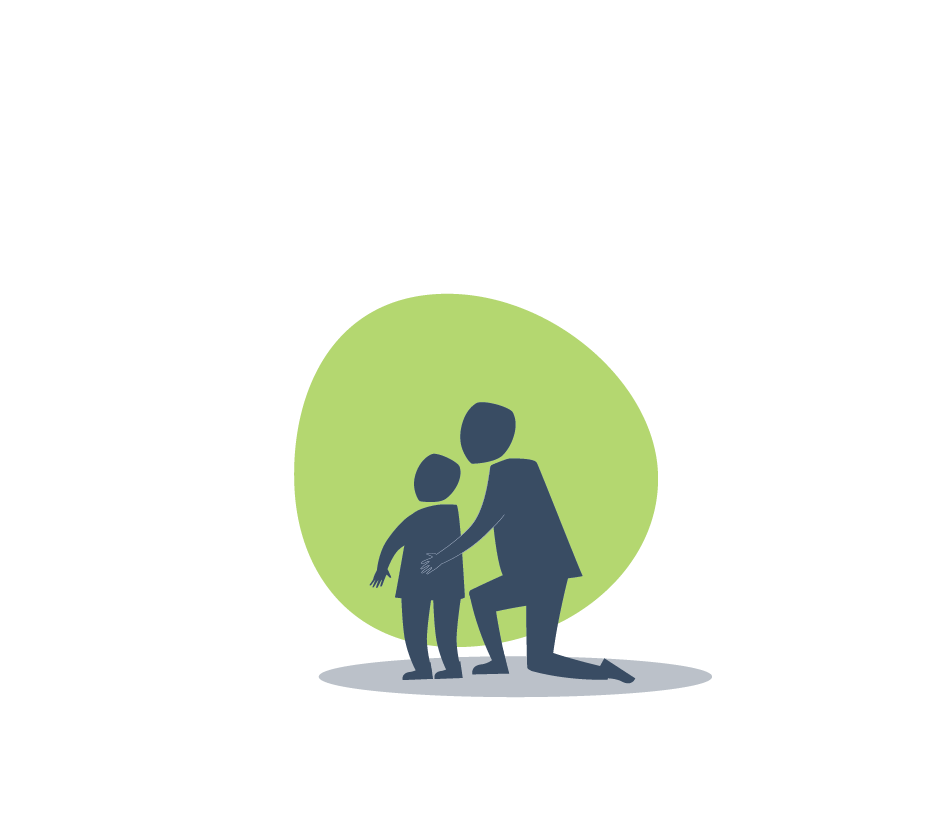 Hvor er barna når pasienten mottar behandling?

Er barna informert om behandling eller hendelse?

Har barna forsvarlig tilsyn?
15
[Speaker Notes: Avklar så raskt som mulig om barna er ivaretatt der og da, og om informasjon/melding må gis andre voksne eller instanser for å ivareta barna.

Hvor er barna når pasienten mottar behandling?
I barnehagen/skolen? Hjemme med barnevakt?

Er barna informert om behandling eller hendelse?
Vet barna hva som har skjedd eller at pasienten mottar behandling/er innlagt?
Hvordan har de fått vite det? Sett eller blitt fortalt?
Hva vet barna ?

Har barna forsvarlig tilsyn?
Ved usikkerhet om barns trygghet, liv og helse: Følg foretakets prosedyrer for kontakt med nødetatene eller bekymringsmelding til barneverntjenesten]
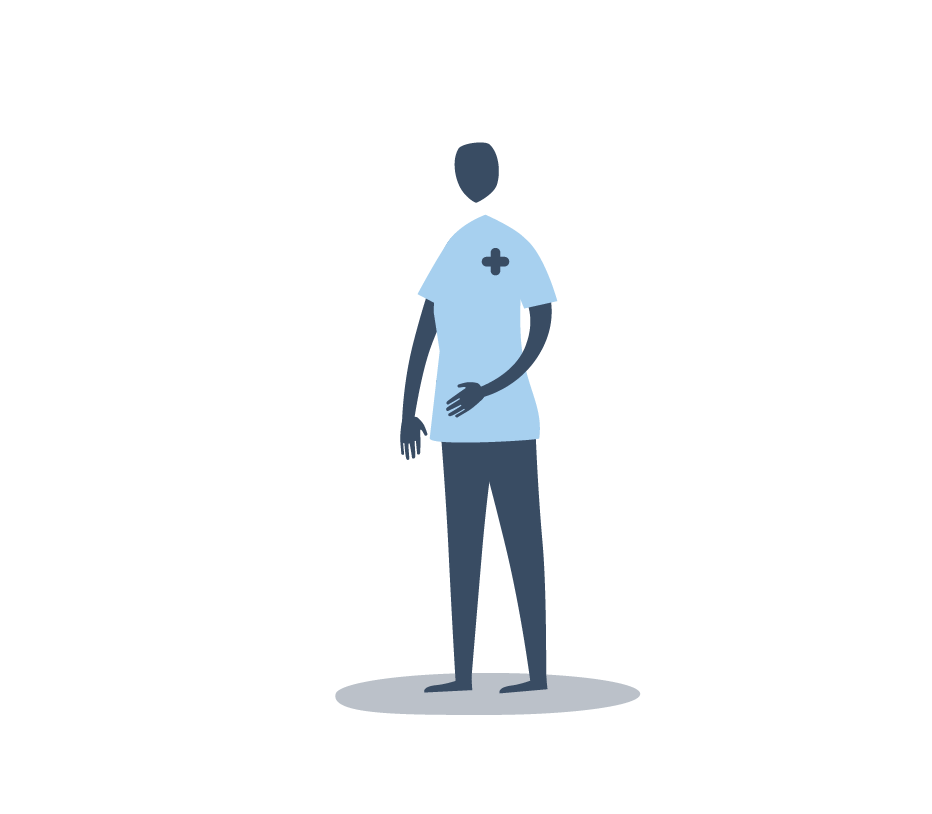 Hvilke konsekvenser gir 
pasientens helsetilstand?
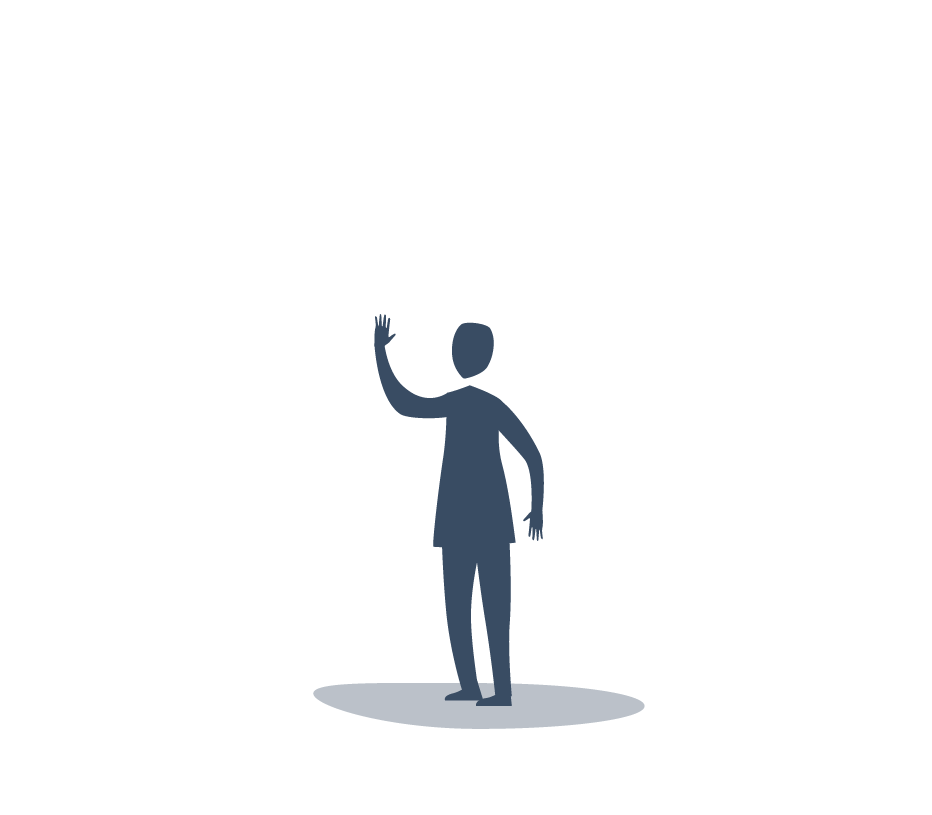 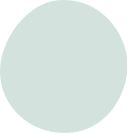 Kan barna oppleve utrygghet? 

Kan barna oppleve bekymringer for pasienten, familien eller seg selv?

Kan barna ha betydelige omsorgsoppgaver i familien?
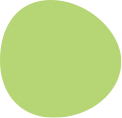 16
[Speaker Notes: Helsepersonell skal vurdere hvilke konsekvenser helsetilstanden kan ha for barn og familie. Selv om helsetilstanden i seg selv er mindre alvorlig kan den ha konsekvenser. Barn og familier er forskjellige og sykdom kan inngå sammen med andre livshendelser. Hvilke ressurser barna har i seg og rundt seg vil også påvirke hvilke konsekvenser helsetilstanden gir. 

Kan barna oppleve utrygghet? 
Hvordan påvirkes barna av situasjonen?
Redsel, usikkerhet, ensomhet, lite forutsigbarhet, endrede rutiner?

Kan barna oppleve bekymringer for pasienten, familien eller seg selv?
Hvordan opplever barna situasjonen?
Kan barna ha betydelige omsorgsoppgaver i familien?
Praktiske og emosjonelle omsorgsoppgaver?
Omsorg for pasient, husarbeid, omsorg for søsken, finansielt/praktisk arbeid?]
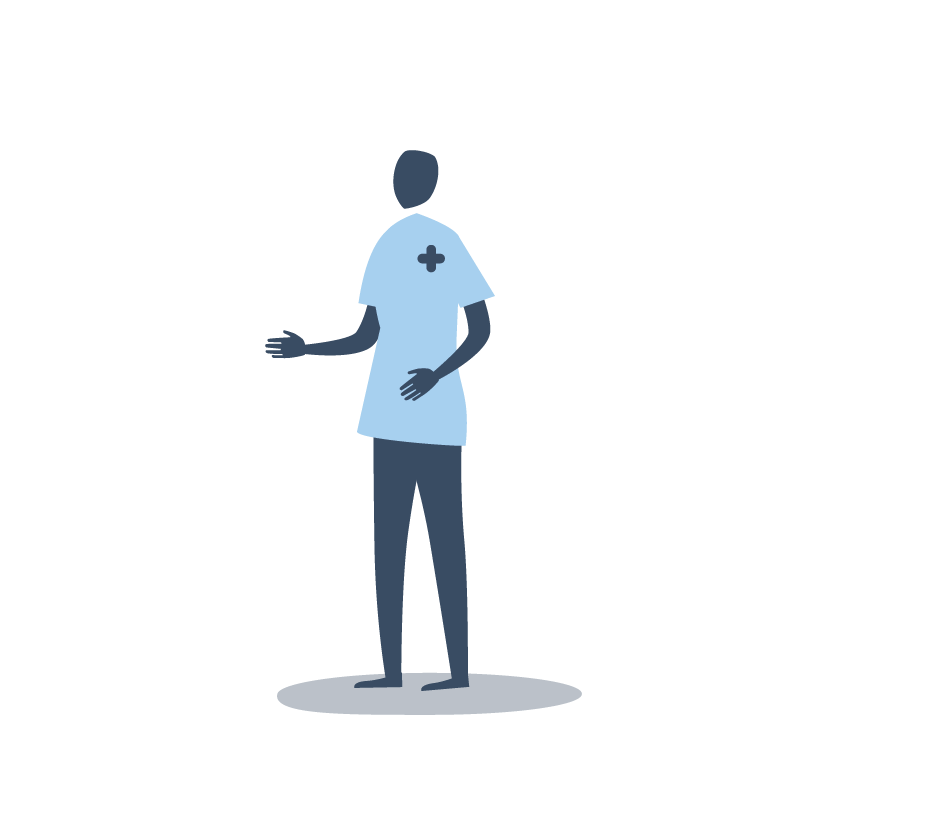 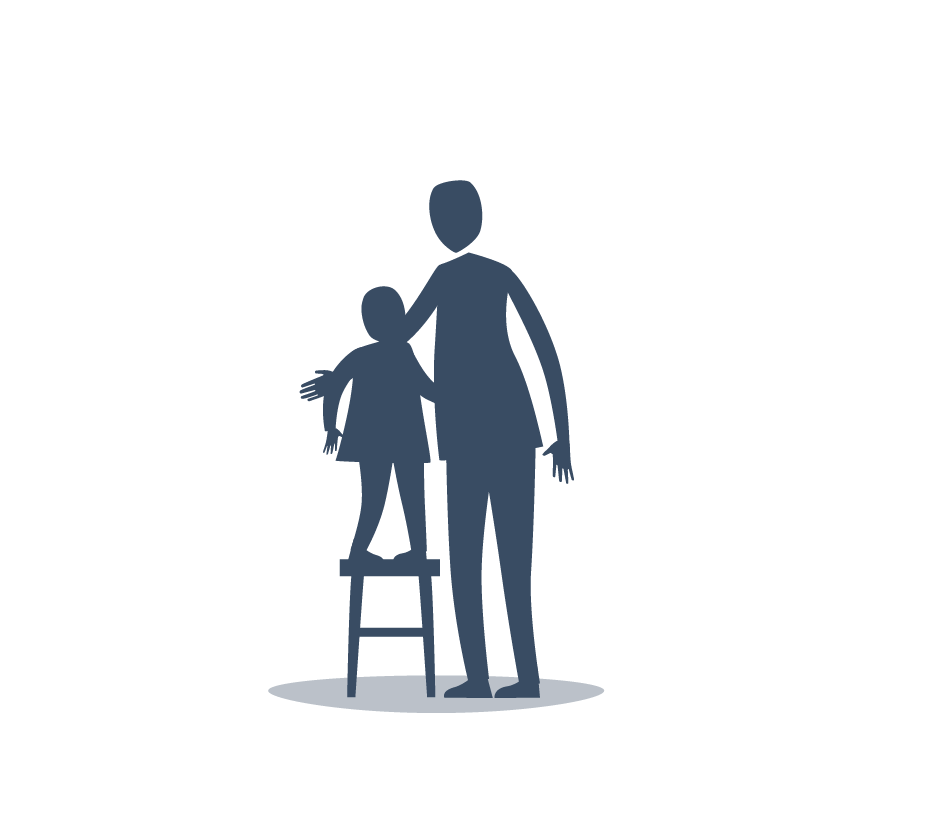 Bør barnas behov for informasjon 
og oppfølging avklares?
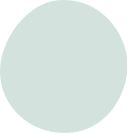 Er barna tilstrekkelig ivaretatt?

Er opplysningene tilstrekkelige?
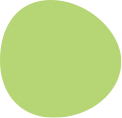 17
[Speaker Notes: Tidlig i pasientforløpet gjør helsepersonell en vurdering om barn og unges behov for informasjon og oppfølging bør avklares nærmere. 

Er barna tilstrekkelig ivaretatt?
Er det tvil om barna er ivaretatt besluttes det å avklare barnas behov for informasjon og oppfølging
Det skal være lav terskel for å tilby bistand

Er opplysningene tilstrekkelige?
Hvis avklaringen om pasientens barn/søsken ikke har gitt gode nok eller tilstrekkelig opplysninger, så besluttes det å avklare barnas behov for informasjon og oppfølging]
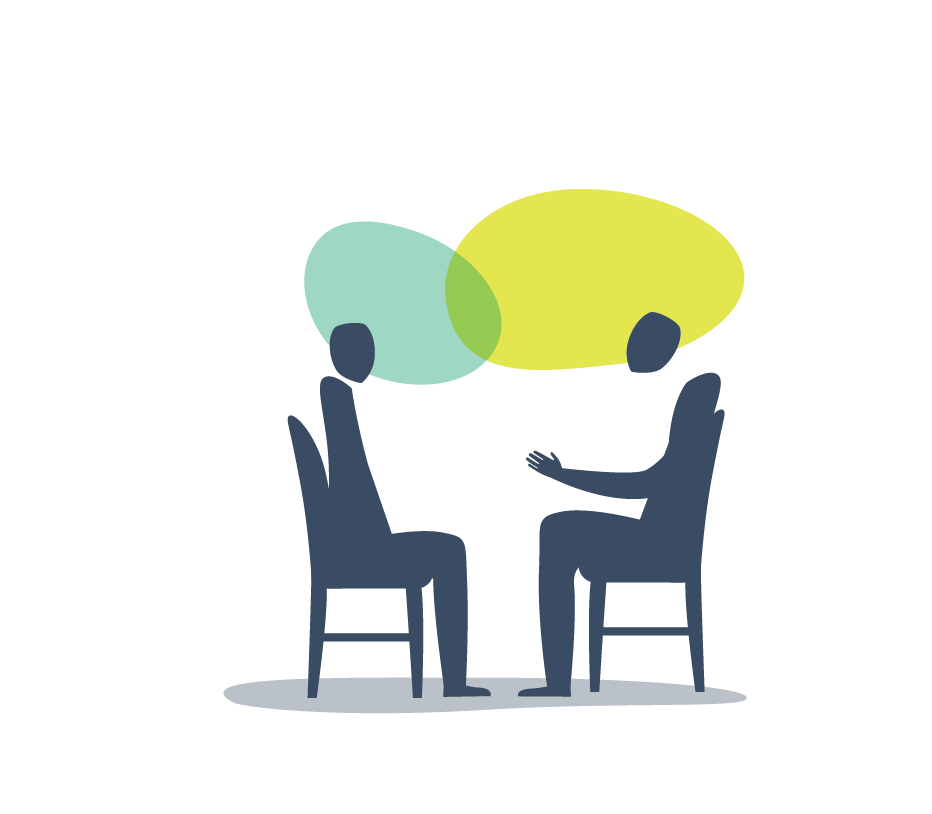 Hvordan avklare barnas behov for informasjon og oppfølging?
Avklare sammen med pasienten, 
den andre forelderen eller barnets foreldre

Gjennomføre egne samtaler eller 
inkludere i annen kontakt
18
[Speaker Notes: Helsepersonell kan avklare forhold rundt familien og sykdommen ved at barna er et tema i pasientkontakten. 

Avklare sammen med pasienten, den andre forelderen eller barnets foreldre 
Avklaringen gjøres i samarbeid med pasienten/foreldre 
Avklaringen gjøres innenfor rammene av taushetsplikten – pasienten avgjør hvem som deltar

Gjennomføre egne samtaler eller inkludere i annen kontakt
Valg av tid, sted og form er avhengig av hva som er fornuftig og naturlig]
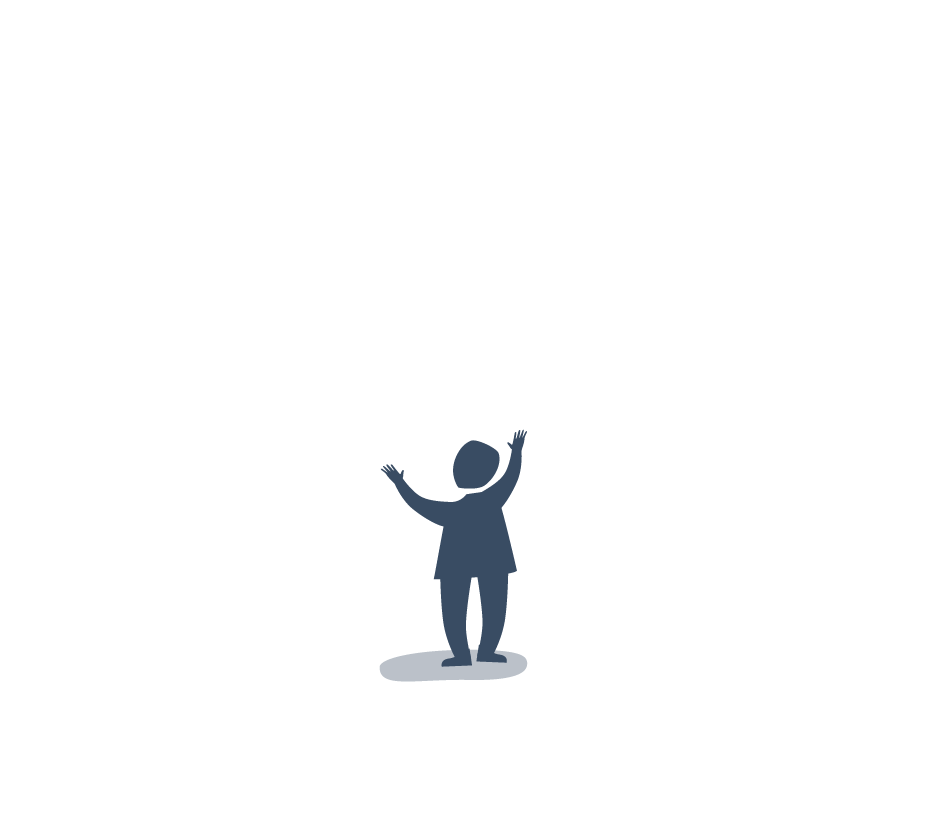 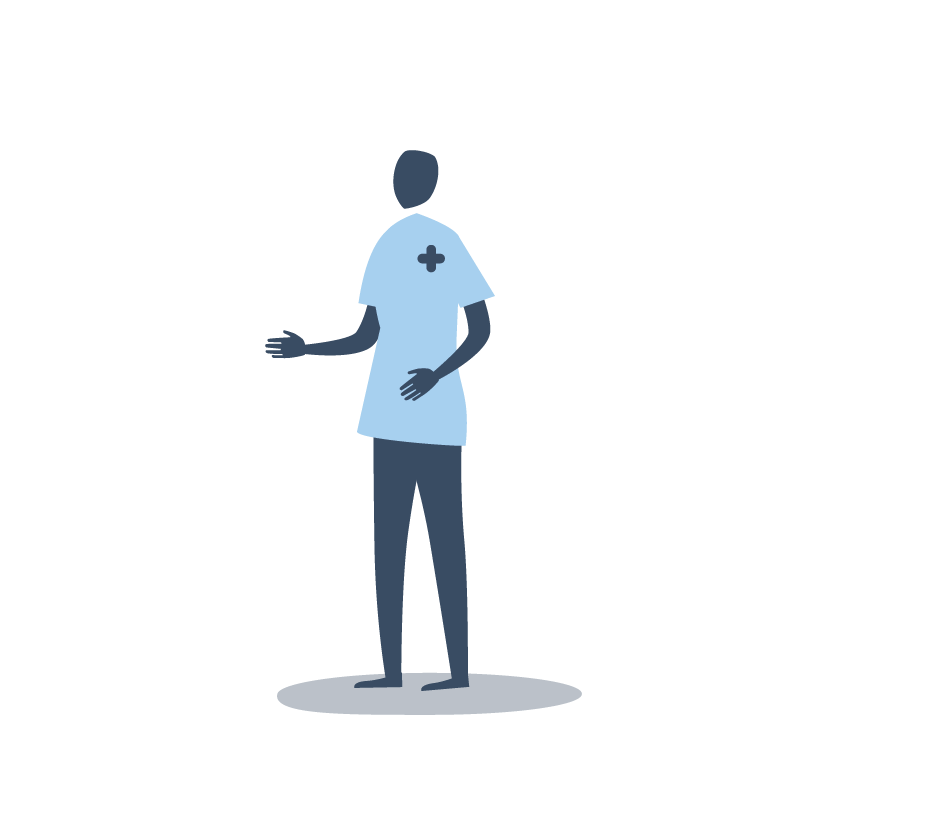 Hva er barnas behov?
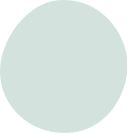 Hvordan har barna det?

Hvordan påvirkes hverdagslivet til barna?

Hva kan barna ha behov for å vite?

Hvem er ressurspersoner for barna?
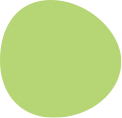 19
[Speaker Notes: Helsepersonell informerer om at formålet med avklaringen er å bli kjent med barnas situasjon og behov for informasjon og oppfølging. De formidler også at det er vanlig og viktig å snakke om hvordan barna har og at barn trenger åpenhet. 

Hvordan har barna det?
Hvordan opplever barna situasjonen? 
Hvordan påvirkes og påvirker barna situasjonen? Mestrer eller strever?
Hvilke reaksjoner har barna vist? (f.eks tristhet, ensomhet, omsorg for den som er syk, ønske om å hjelpe til, redsel, skyldfølelse, sinne, skole/konsentrasjonsproblematikk, kontaktsøkende, søvnvansker, somatiske plager)

Hvordan påvirkes hverdagslivet til barna?
Hvordan påvirkes rutiner, omsorgsoppgaver, barnehage/skole og fritidsaktiviteter?

Hva kan barna ha behov for å vite?
Hva har barna sett, hørt eller blitt fortalt?
Hva har barna selv sagt eller vist behov for?
Kan de ha behov for å vite om sykdom/behandling/prognose, familieliv og hverdagsliv?

Hvem er ressurspersoner for barna?
Personer som kan ha en omsorgsrolle/ eller være en støtte for barna
Familie, venner, naboer, ansatte i barnehage/skole, trenere/ledere
Har barna kontakt med andre tjenester?]
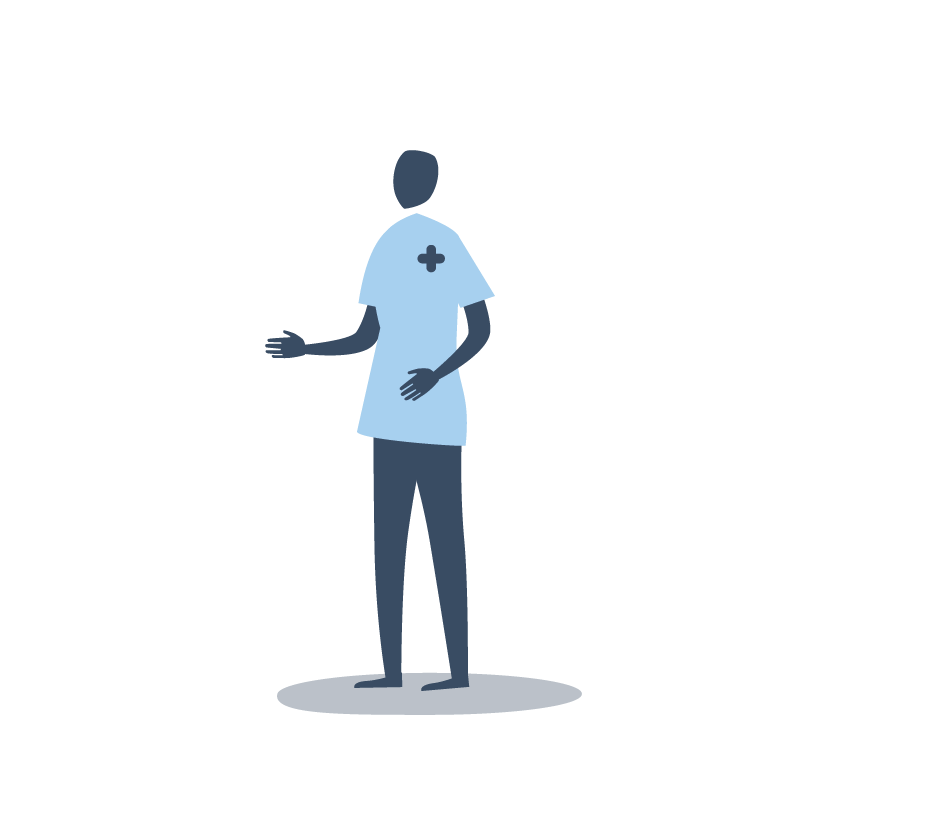 Eksempler på oppfølging
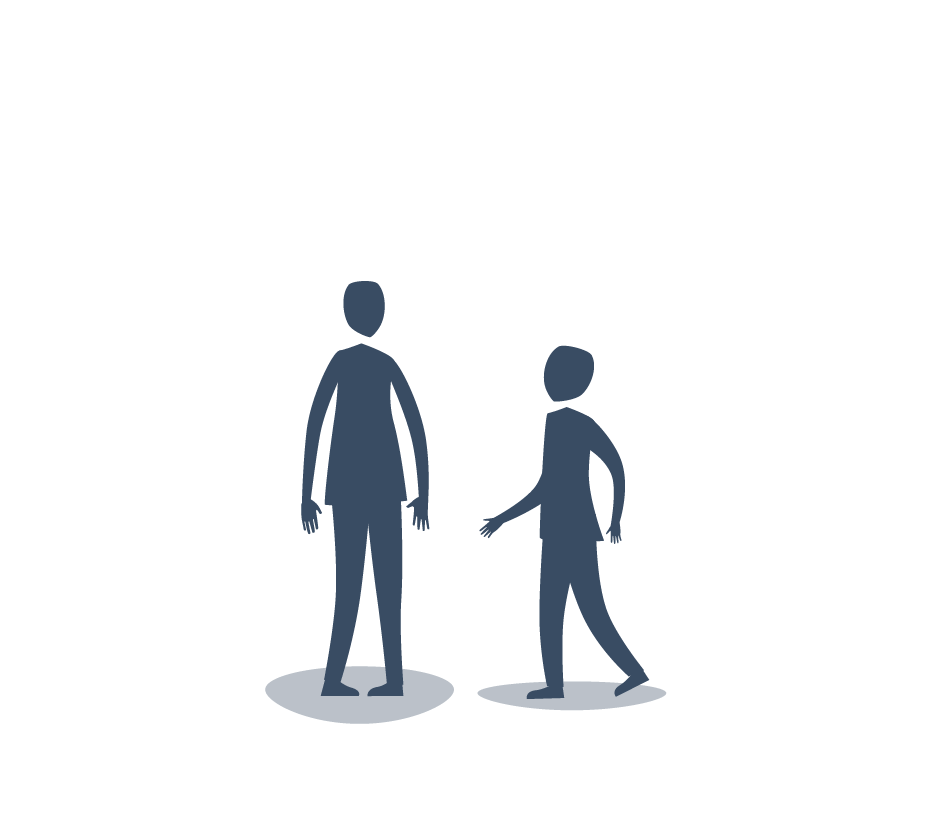 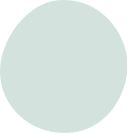 Informasjon om sykdom, behandling og prognose

Besøk på behandlingssted

Informasjon til nettverk, barnehage og skole
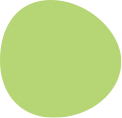 20
[Speaker Notes: Helsepersonell oppfordrer og støtter pasient/foreldre til å følge opp egne barn, og etterspør hva de trenger. Helsepersonell bistår og avtaler hvem som gjør hva og når. Vær oppmerksom på det pasient/foreldre ikke ønsker eller klarer å gjøre selv.  

Informasjon om sykdom, behandling og prognose
Konkret, alderstilpasset informasjon til barna selv
Etterspørre og anerkjenne barnas erfaringer og opplevelser
Vise til pasient- og pårørendeinformasjon
Informere/veilede om aktuelle tiltak og tjenester for barna og familien

Besøk på behandlingssted
Behandlingssted bør være tilrettelagt for besøk av barn i ulike aldre (egnet rom, bøker, leker, aktiviteter, informasjonsmateriell)
Bidra til at barna er forberedt på hva som venter dem ved besøk
Være imøtekommende, tilby omvisning og informasjon om behandlingstedet

Informasjon til nettverk, barnehage og skole
Samarbeide med pasient/foreldre/barn om å informere andre
Det er ikke nødvendig med detaljert informasjon om sykdom/behandling
Konkret og enkel informasjon med vekt på barnas behov og hvordan støtte dem
Oppfordre til at det tas kontakt med barn/foreldre for å avklare behov og støtte]
Barn med mer behov 
for oppfølging
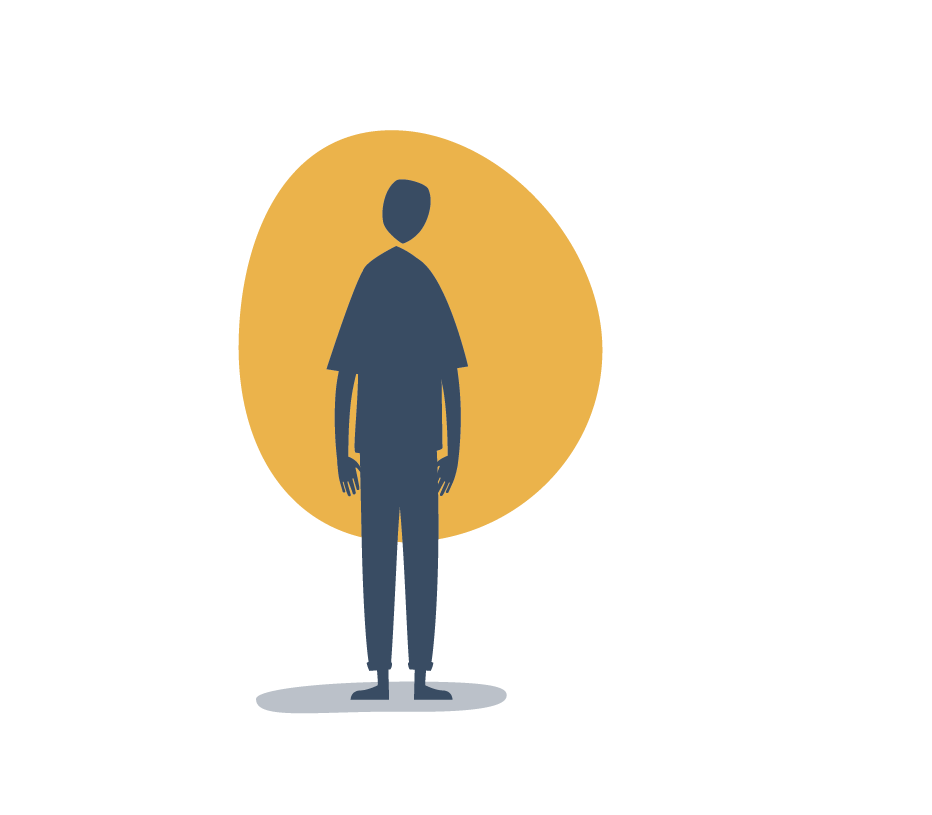 Helsehjelp til barn og unge for egen del

Veilede om aktuelle tiltak

Bistå med å kontakte eksterne instanser
21
[Speaker Notes: De fleste barn og unge håndterer og mestrer sin situasjon når de får god informasjon. Barna har god nytte av oppfølging som praktisk hjelp i hjemmet, at aktiviteter opprettholdes og at skole/barnehage informeres. Noen barn har behov for mer oppfølging ut over dette.

Helsehjelp for egen del
Barn med egne helseproblemer eller symptomer over tid som går ut over daglig fungering, bør henvises til helsehjelp via fastlege 
Det kan være nedstemthet, søvnproblemer, manglende matlyst, tilbaketrekking fra venner og konsentrasjonsvansker over tid 

Veilede om aktuelle tiltak 
Informere/veilede om offentlige og frivillige interne og eksterne tiltak for barn som pårørende. Foretaket kan ha oversikter over aktuelle tiltak 
Informere/veilede om aktuelle barnetjenester som helsestasjon, skolehelsetjeneste, fastlege, barne- og ungdomspsykiatri i spesialisthelsetjenesten

Bistå med å kontakte eksterne instanser
Bistå med å etablere kontakt dersom familien ønsker det
Tilby å videresende informasjon om barns behov og gjennomført barn som pårørende-arbeid
Delta i samarbeidsmøter ved behov]
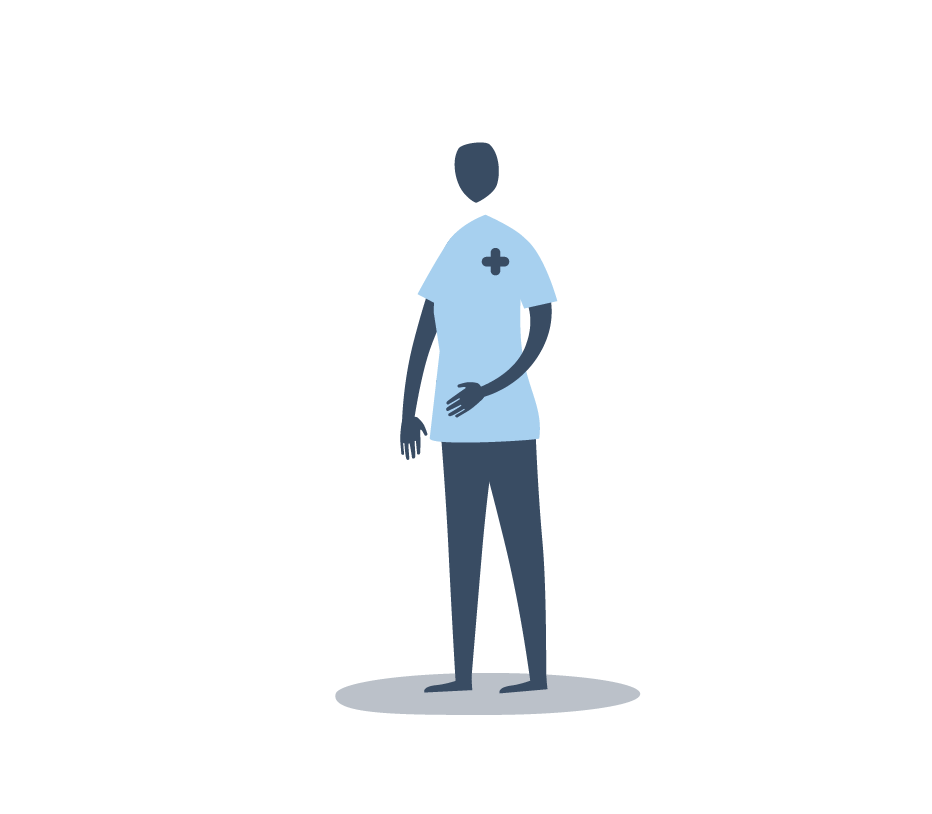 Bistand fra 
barneverntjenesten
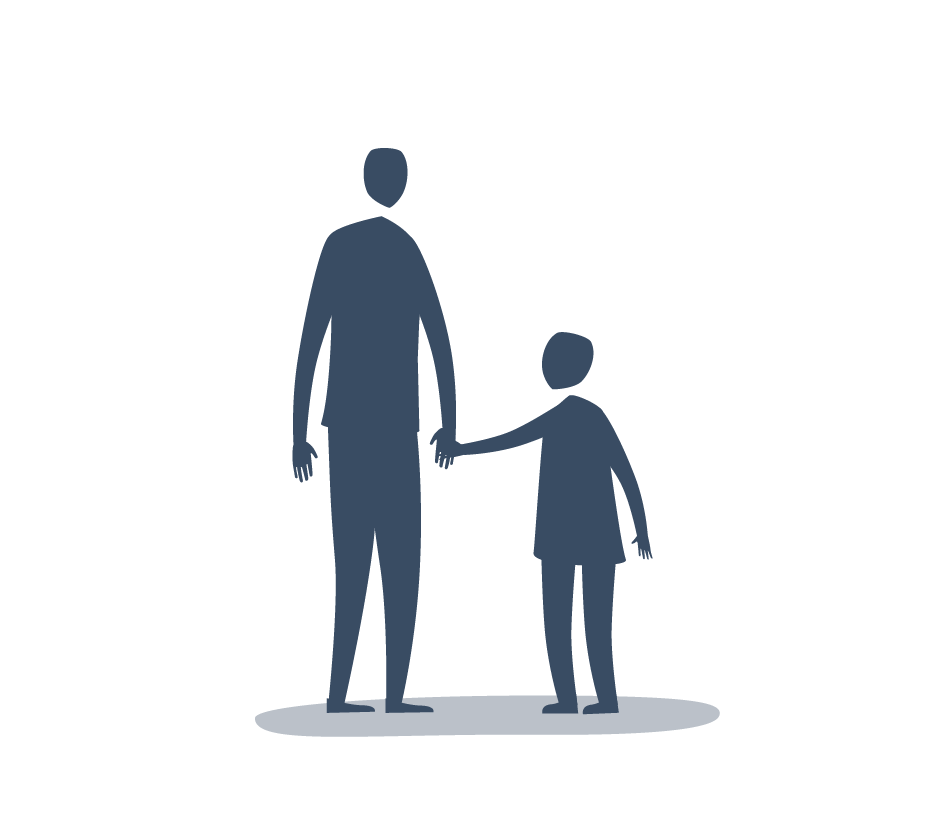 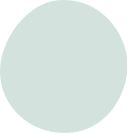 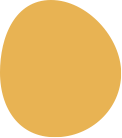 Frivillige tiltak 

Bekymring for omsorgssituasjon

Prosedyre for bekymringsmelding

Selvstendig opplysningsplikt
22
[Speaker Notes: Barneverntjenesten kan bistå med gode tiltak for barn og familier som opplever sykdom. Helsepersonell skal være oppmerksomme på forhold som kan innebære at barn kan ha behov for hjelp fra barneverntjenesten.

Frivillige tiltak 
De fleste tiltak er frivillige og gjennomføres i samarbeid med barn og familie, f. eks råd og veiledning til familier, avlastning eller økonomisk støtte
De fleste familier opplever samarbeidet med barnevernet som godt og nyttig

Bekymring for omsorgssituasjon
Bekymring for barns omsorgssituasjon skal dokumenteres og vurderes
Bekymring tas opp med foreldre for å høre deres vurdering. UNNTAK: når barn liv og helse kan settes i fare

Prosedyre for bekymringsmelding
Ved grunn til mistanke om mishandling, alvorlig omsorgssvikt eller vedvarende alvorlige atferdsvansker skal det meldes til barneverntjenesten
En bekymringsmelding krever ikke sikker viten, men at det foreligger konkrete forhold som gir grunn til å tro
Følg foretakets prosedyre for håndtering av bekymring og melding til barneverntjenesten 

Selvstendig opplysningsplikt
Opplysningsplikten er selvstendig, det vil si at den gjelder det enkelte helsepersonell
Opplysningsplikten etter barnevernloven går foran taushetsplikten i andre lover
Et godt råd ved tvil eller behov for veiledning: ring barneverntjenesten og diskuter saken anonymt]
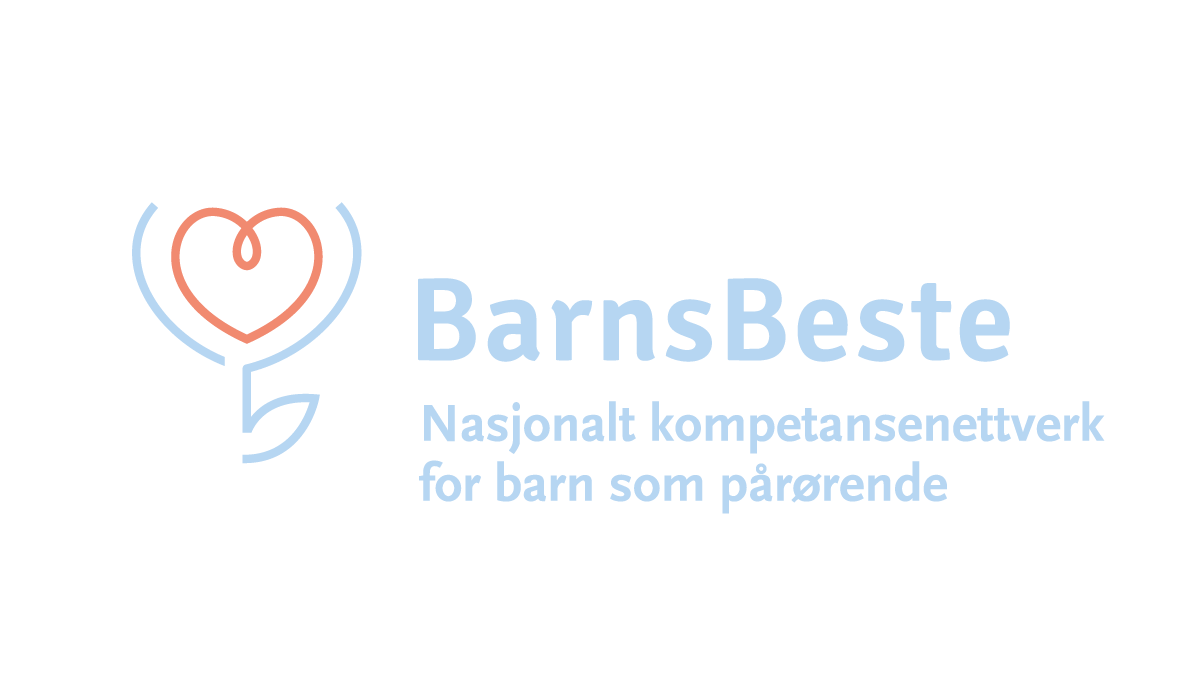 Om samtykke, dokumentasjon 
og barneansvarlig personell
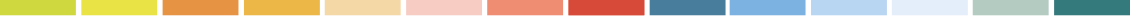 23
[Speaker Notes: Samtykke, dokumentasjon og barneansvarlig personell er tre viktige tema i barn som pårørende-arbeidet]
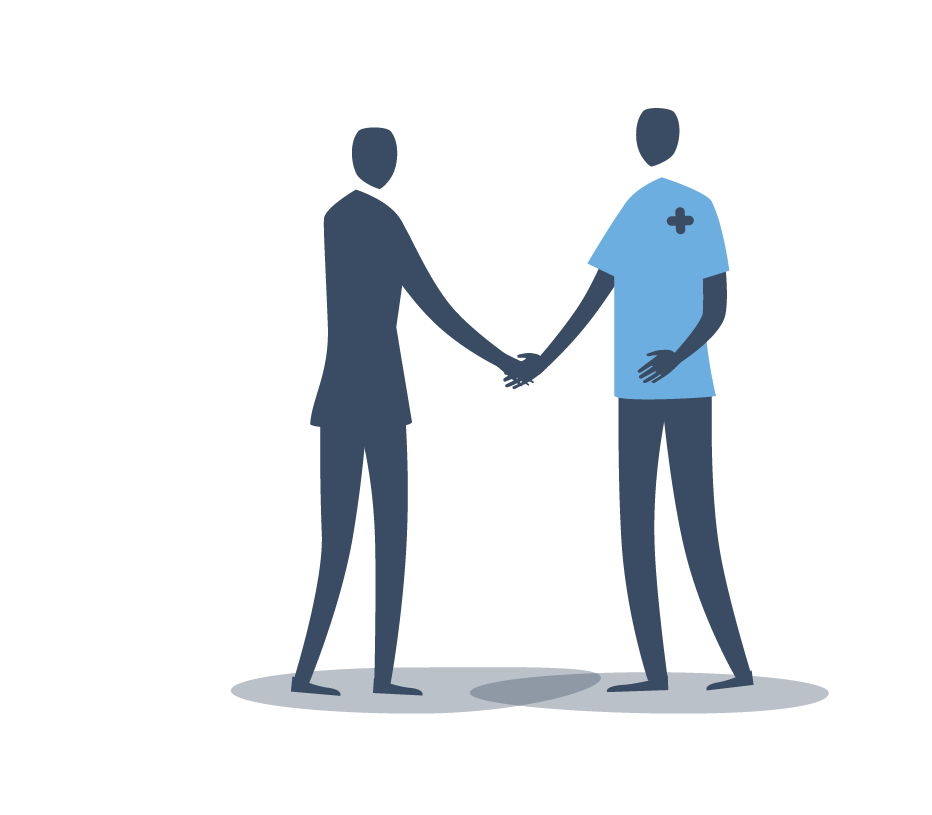 Samtykke
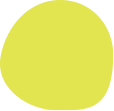 Gyldig samtykke fra pasient eller foreldre
 
Pasient under 16 år – foreldre samtykker

Pasient over 16 år – pasient samtykker
24
[Speaker Notes: Et godt barn som pårørende-arbeid baserer seg på samtykke og samarbeid med pasient/foreldre/barn. De fleste pasienter og foreldre samtykker når de opplever tillit i kontakt med helsepersonell og ser hensikten med å involvere barna.

Gyldig samtykke fra pasient eller foreldre
Helsepersonell trenger gyldig og informert samtykke for å gi informasjon og gjennomføre tiltak 

Pasient under 16 år – foreldre samtykker
Gjelder når pasienten har søsken
Barn skal ha økende medbestemmelse over forhold som gjelder egen person/helse
Involver pasienter under 16 i prosessen med samtykke og gjennomføring av tiltak

Pasient over 16 år – pasient samtykker
Pasient er over 16 år og har søsken eller barn: Pasienten skal samtykke]
Samtykke
Hvis pasient eller foreldre er usikre på om de vil involvere barna eller andre kan du si:
	
		Hos oss er det vanlig at vi snakker med pasienter/foreldre om hvordan barna deres har det
          
		Barn og unge ønsker som regel informasjon og åpenhet når foreldre eller søsken er syke

		Det hjelper pasienter/foreldre å vite at barna er informert og ivaretatt
25
[Speaker Notes: Flertallet av pasienter og foreldre samtykker til å inkludere barn og informere andre.

Noen utelate kan være usikre på om de ønsker å inkludere barna. Det kan være om barna skal få informasjon om hva som skjer, om familie, nettverk eller barnehage/skole skal informeres, eller om de ønsker oppfølging for barna.

Noen pasienter og foreldre trenger også utelate tid på å bestemme seg for å inkludere barna og andre. Å gi et samtykke kan være en prosess.

Lysbildet gir tre eksempler på hvordan helsepersonell kan bidra til at pasient og foreldre kan ta gode beslutninger om samtykke:
Normalisering – å formidle at dette er noe helsepersonell gjør for alle pasienter som har barn og ikke spesielt for denne pasienten
Kunnskap om barns behov – at barn trenger informasjon om diagnose, behandling og prognose. og at barn som regel ønsker informasjon
Åpenhet hjelper pasient og familie – kommunikasjon om sykdom gjør livet i familien mer håndterlig. Informasjon til egne barn fremmer pasientens helse.]
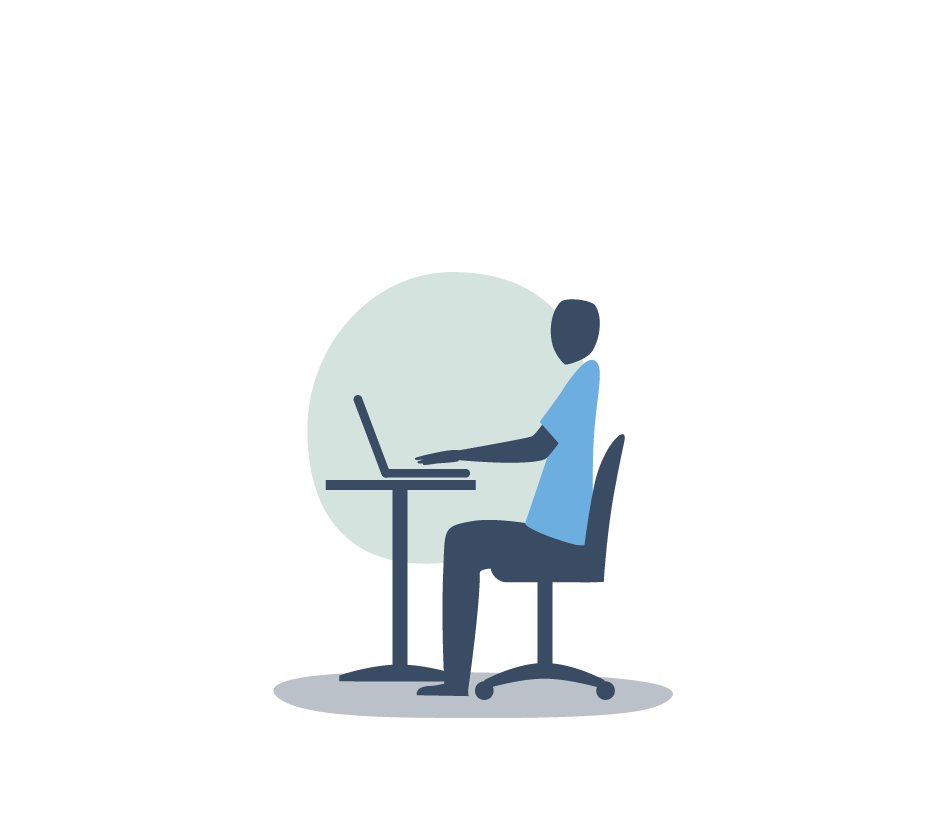 Dokumentasjon
Dokumentér i pasientens journal

Det som er relevant fra arbeid som er gjort

Det som er nødvendig for videreføring av arbeidet
26
[Speaker Notes: Barn som pårørende-arbeidet skal dokumenteres i pasientens journal. Det opprettes ikke egen journal for pasientens barn og søsken. Barn som pårørende-arbeid er ikke helsehjelp til barn. Foretakene har egne rutiner for dokumentasjon og egne dokumenttyper til bruk i elektronisk pasientjournal.

Det som er relevant fra arbeid som er gjort
Det som angår barna og barnas situasjon
Personopplysninger
Hovedpunkter fra avklaringer og tiltak som er gjennomført
Arbeid som gjenstår og som det forventes at annet helsepersonell utfører

Det som er nødvendig for videreføring av arbeidet
Videreføre arbeidet i eget foretak
Finne igjen informasjon fra arbeidet]
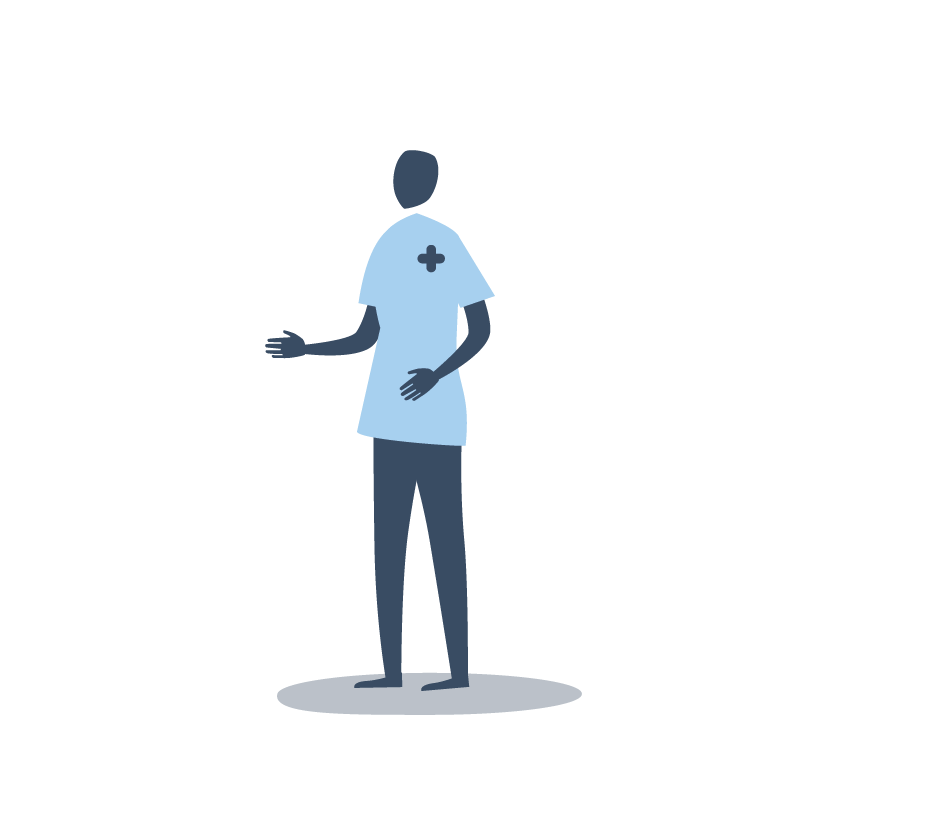 Barneansvarlig personell
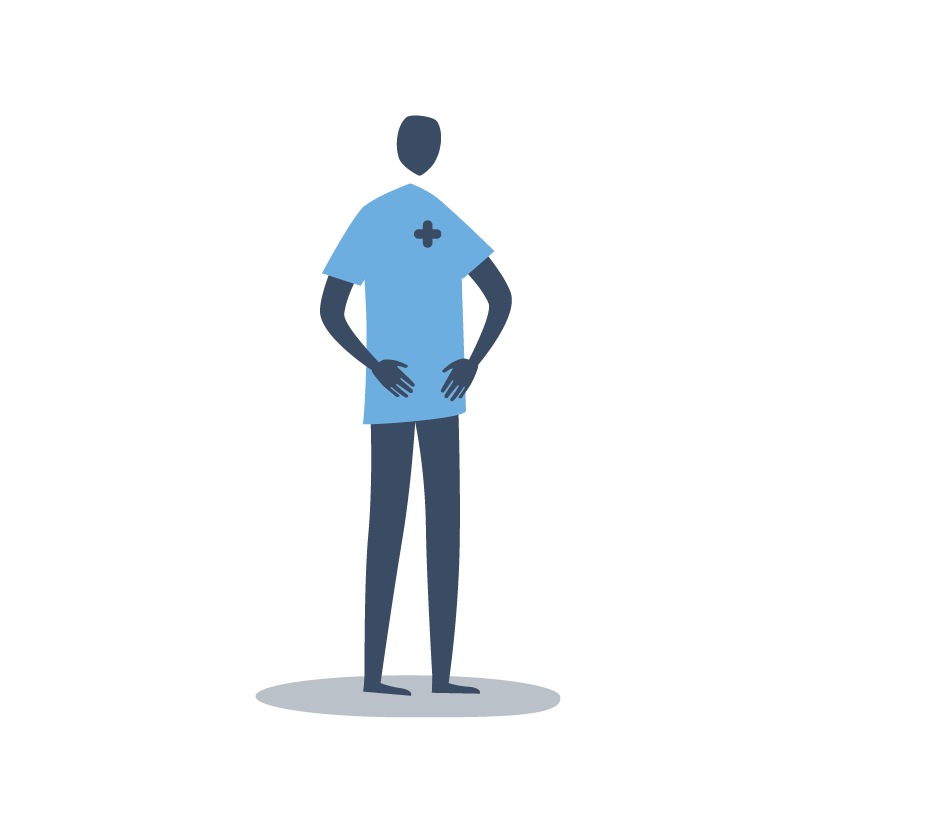 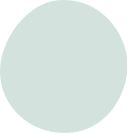 Informerer, støtter og veileder kollegaer 

God kunnskap og ferdigheter om barn som pårørende-arbeid

Oversikt over aktuelle tiltak og hjelpeinstanser
27
[Speaker Notes: Foretaket skal ha barneansvarlige ved alle aktuelle enheter. Barneansvarlige koordinerer og fremmer barn som pårørende-arbeidet i egen enhet og støtter helsepersonell i deres oppgaver. Se mer informasjon på barnsbeste.no.

Informerer, støtter og veileder kollegaer
Er en ressurs og støtte for helsepersonell uten å overta ansvar
Kan drøfte saker og delta sammen med helsepersonell i arbeidet

God kunnskap og ferdigheter i barn som pårørende-arbeid
Vet hvordan oppgaver og handlinger utføres (avklaringer, samtaler, tiltak, dokumentasjon)
Har oversikt over aktuelle prosedyrer og rutiner

Oversikt over aktuelle tiltak og hjelpeinstanser
Vet hvilke tiltak som er aktuelle å tilby/gjennomføre ved egen enhet
Kjenner til aktuelle eksterne hjelpeinstanser og hvordan samarbeide med dem]
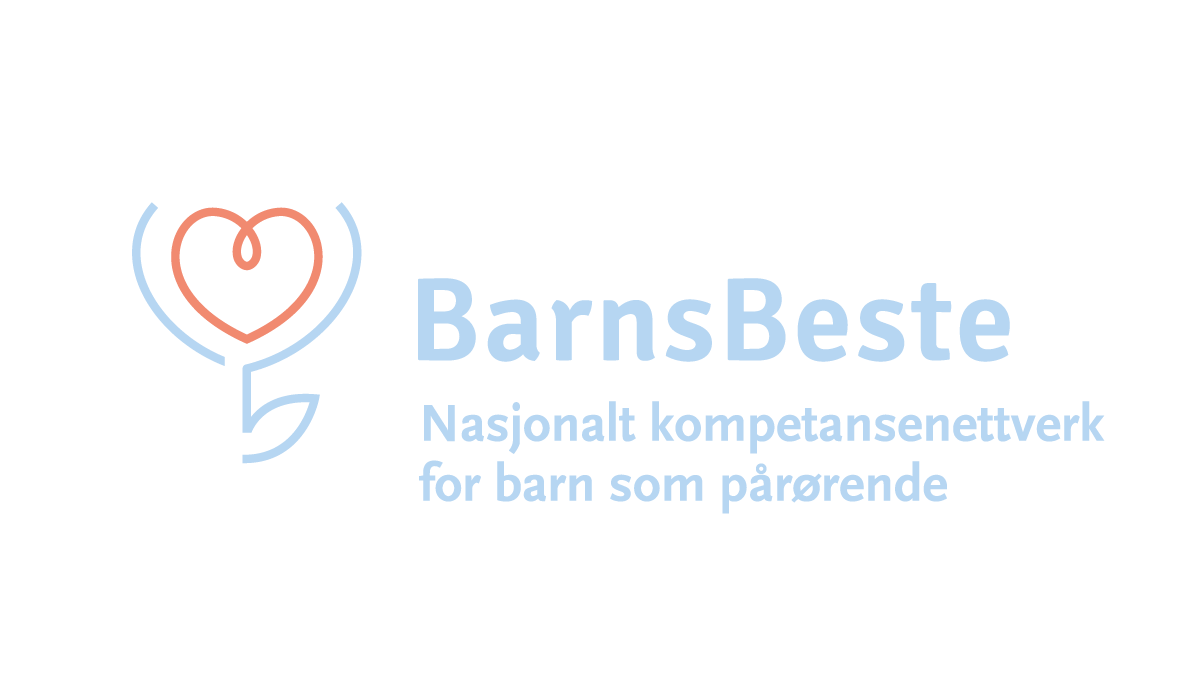 Pasientens  barn og søsken
– en del av helsehjelpen
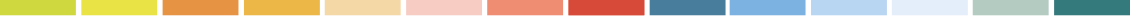 28
[Speaker Notes: Kilder: 

Helsepersonelloven §§ 10a og 10b 
Helsepersonelloven §25 tredje ledd
Spesialisthelsetjenesteloven §3-7
Rundskriv IS-5/2010

Proposisjon til Stortinget Prop. 75 L (2016-2017) Kap.6

Veileder om pårørende i helse- og omsorgstjenesten

Barn som pårørende – Resultater fra en multisenterstudie

Kunnskapsbaserte fagprosedyrer for spesialisthelsetjenesten

Sykehusekspertenes 10 bud

www.bufdir.no/barnevern

www.barnsbeste.no]
Presentasjonen er basert på e-læring for spesialisthelsetjenesten:Pasientens barn og søsken – barn som pårørende

Utviklet av 










Versjon 2.0 - 2019
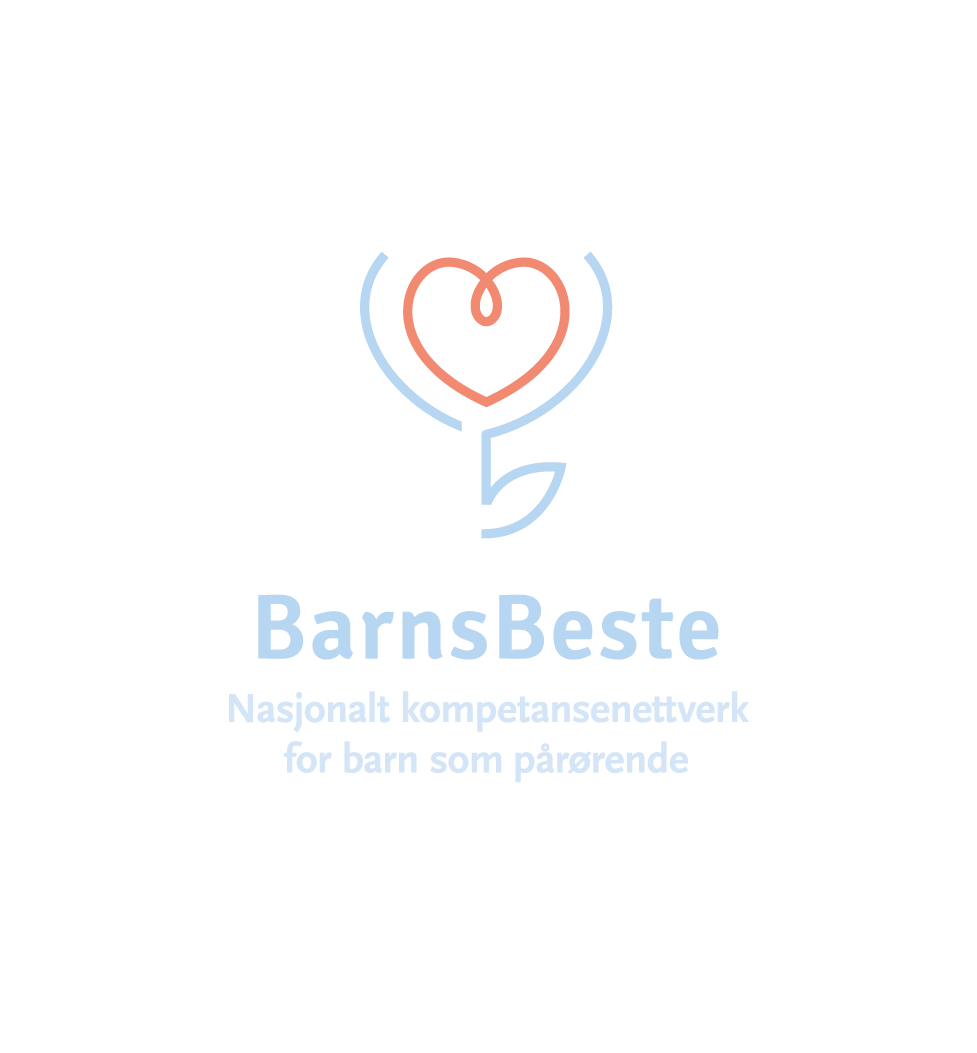 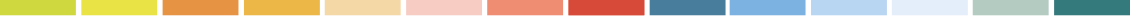 29